Spreadsheets
You will learn about some important features of spreadsheets, as well as a few principles for designing and representing information.
Online MS-Office information source: https://support.office.com/
Background
Electronic spreadsheets evolved out of paper worksheets.



Calculations were manually calculated and entered in columns and rows on paper often drawn with grids.
Making changes could be awkward:
Correcting errors
Attempting variations :
e.g., for a personal budget what would be the effect of living in a 1 bedroom vs. 2 bedroom apartment
e.g., going on a vacation to Vulcan, Alberta vs. going to Dubai, U.A.E.
e.g., how would my term grade change if I received a “B” vs. “B+” on the final exam
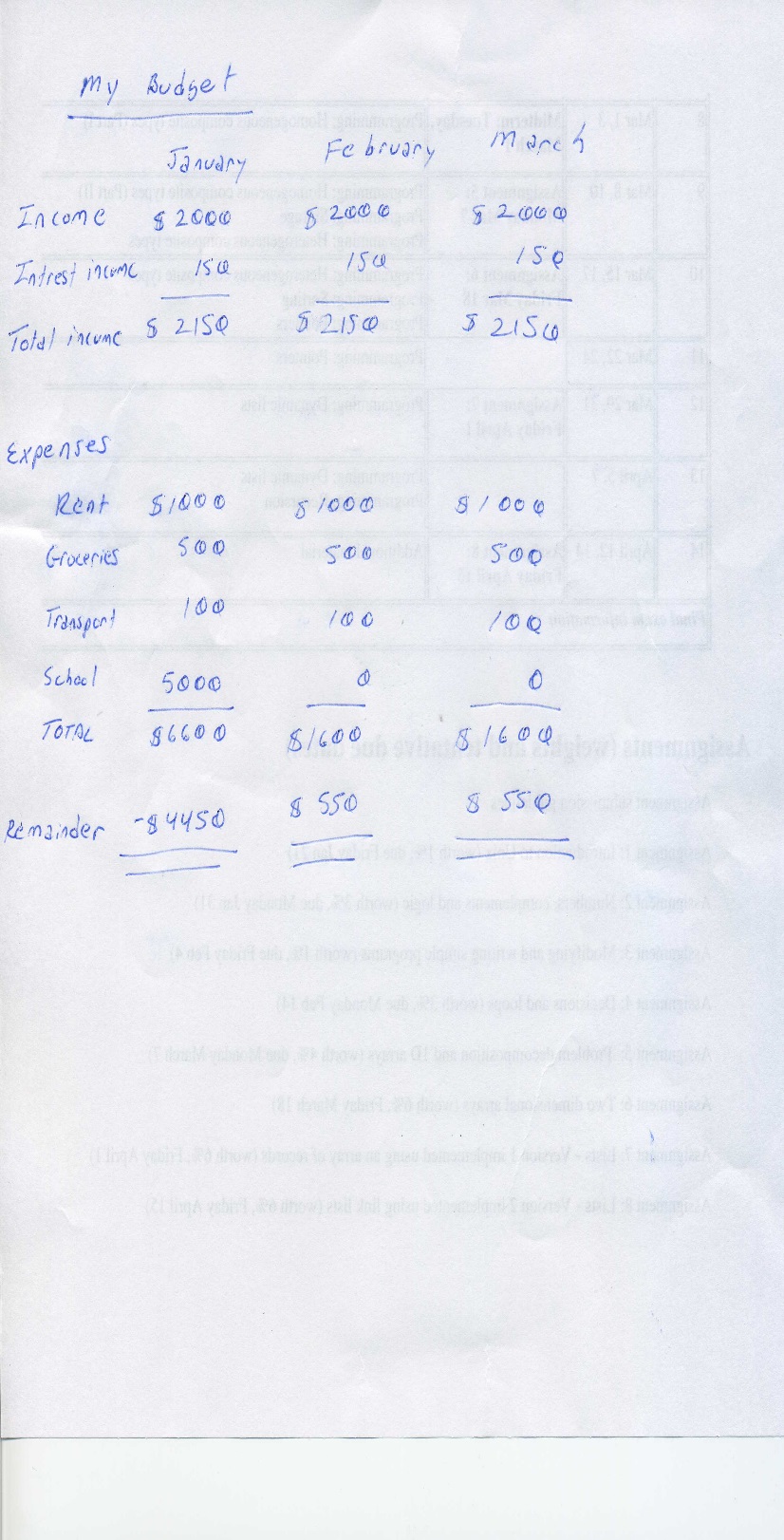 Getting Started: Creating A New Blank SpreadSheet (Excel: “Workbook”)
Starting from Windows 7 (Similar to starting other programs):
Start button->All programs->Microsoft Office->Microsoft Excel 
Once Excel has started, select the option for creating a new sheet:
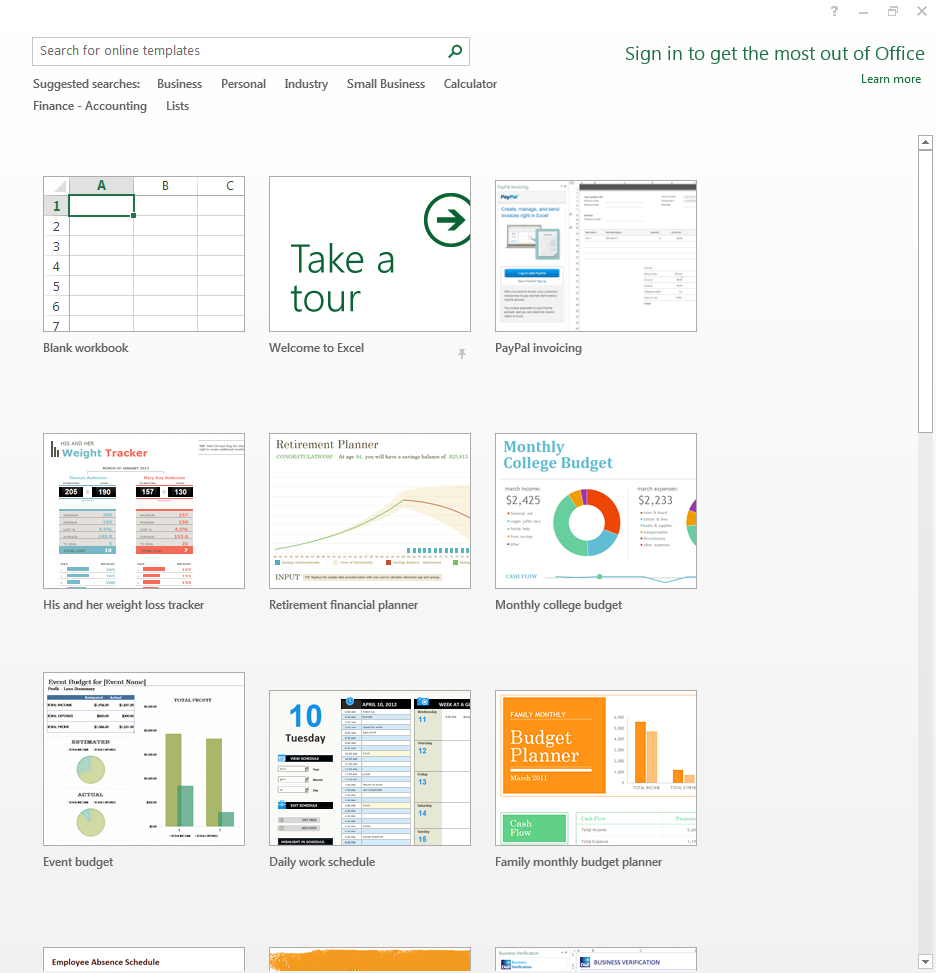 Select this for  CPSC 203
Templates
Pre-created spreadsheets for many types of problems
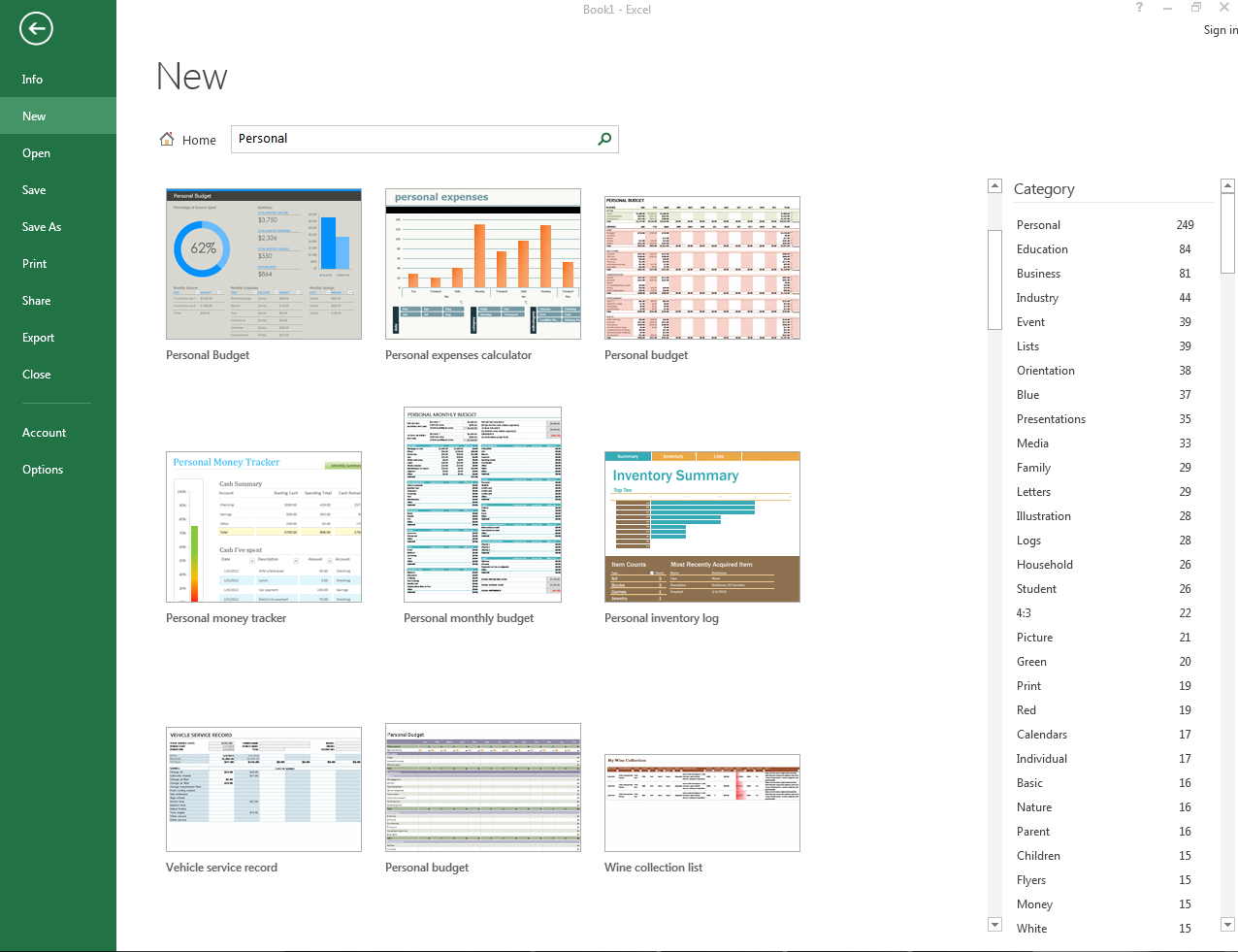 Example Template
Spreadsheets 101
Column headings
Coordinates of current cell
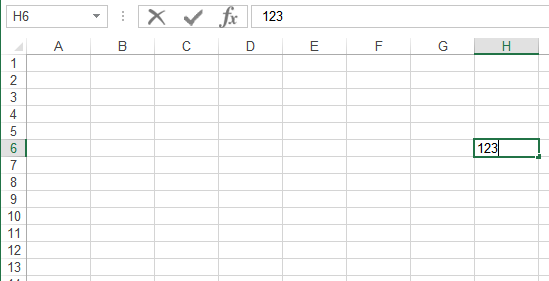 Row numbers
Current cell
Contents of current cell
The Excel Ribbon
Tabs are used to group related functions







More on this in tutorial
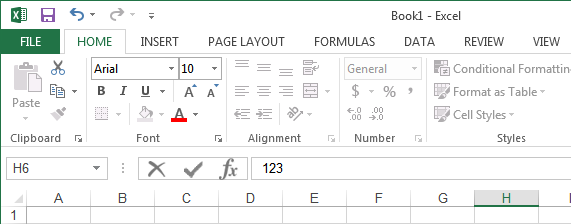 “Freezing” Panes: How/Why
Often used to lock the view so that crucial labels always stay onscreen regardless of which part of the sheet you are viewing
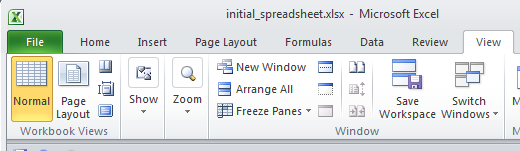 Freezing Panes: Effect On Example Spreadsheet
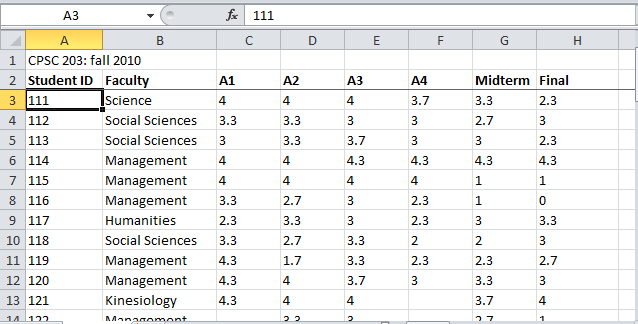 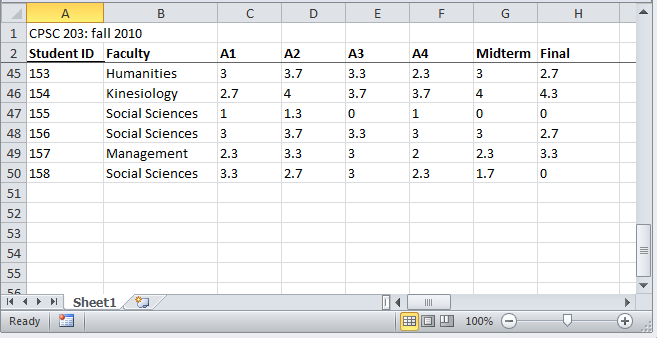 Saving Work
This feature is implemented in a similar fashion among the different MS-Office products
“Save”: save document under current name
“Save as”: allows the document to be saved under a different name
Using MS-Office additional information such as: ‘tags’ and ‘titles’ may be entered
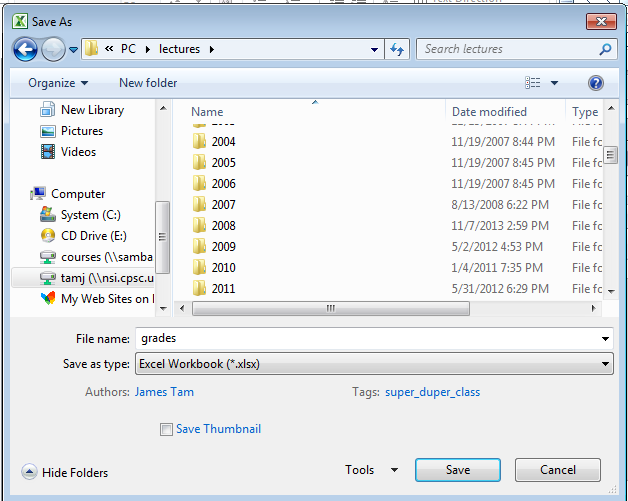 W
Example Using Tags
Separate from the file name but may still be used as search criteria
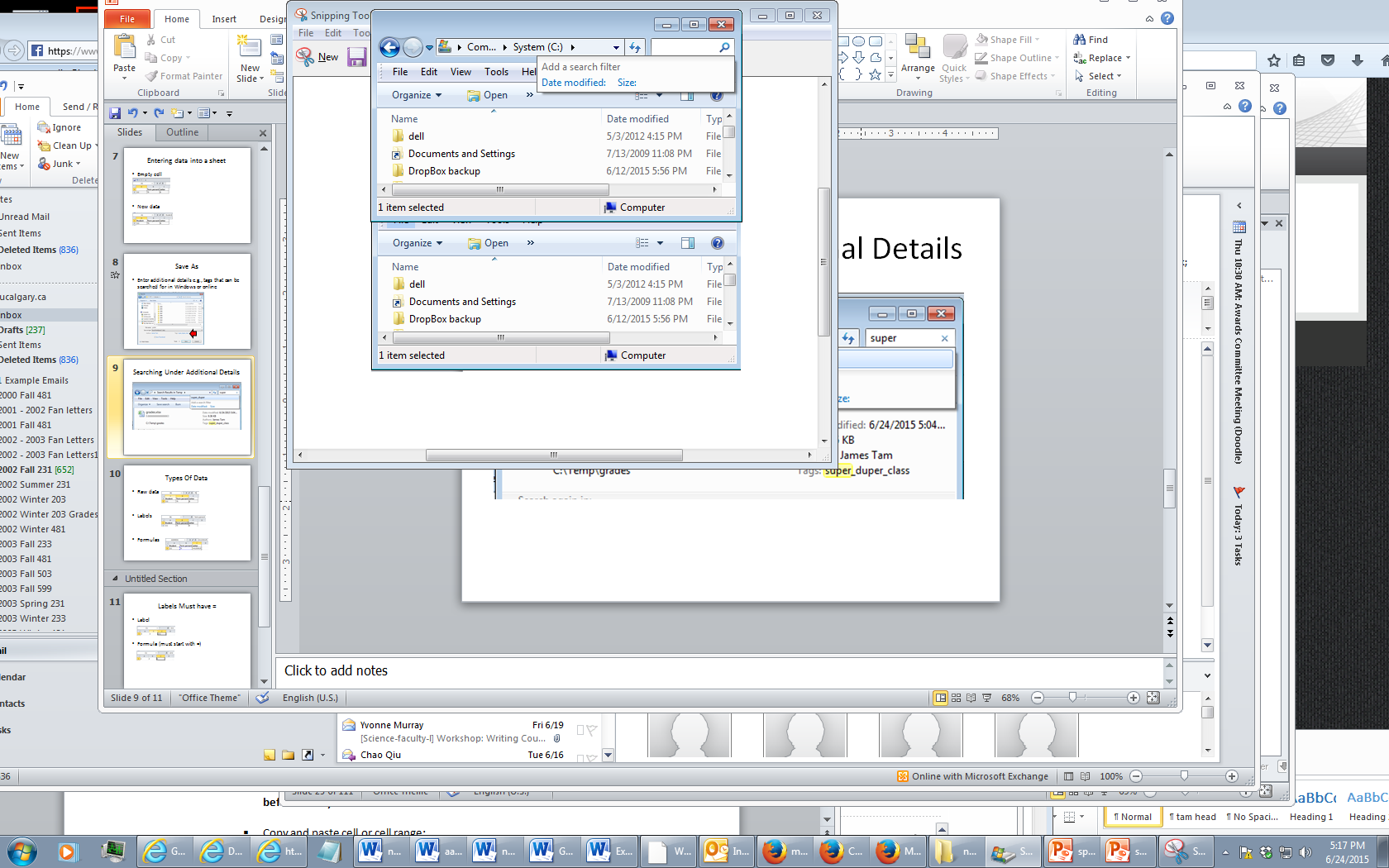 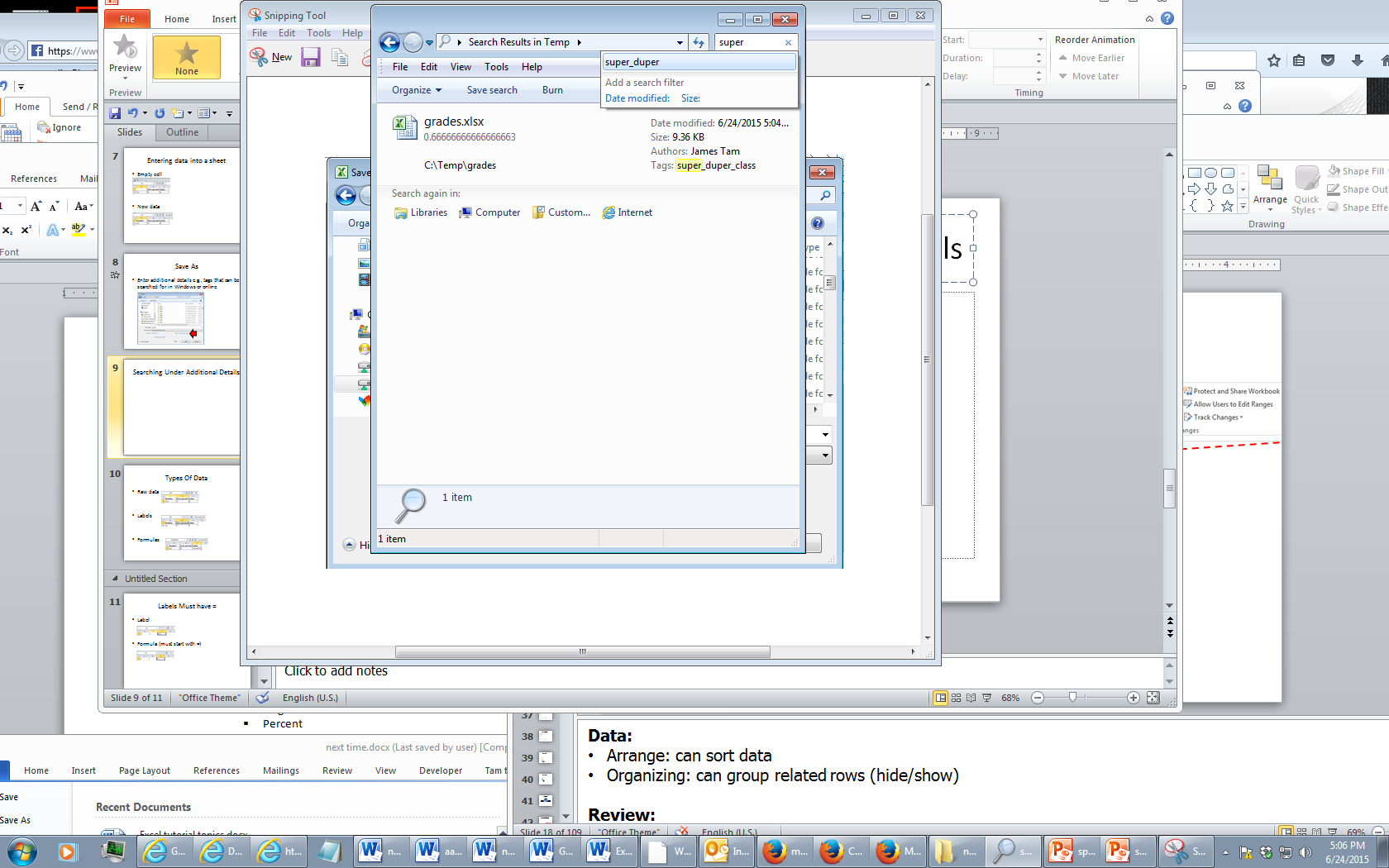 Entering Data
Click on cell to enter the data




Type in cell contents
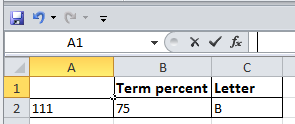 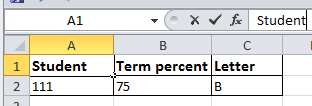 Contents Of A Cell: Types
Raw data: also referred to as ‘constants’



Labels: describe the contents of another cell



Formula: values derived from the raw data (e.g., calculations, lookup values)
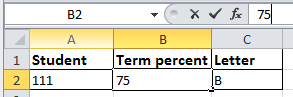 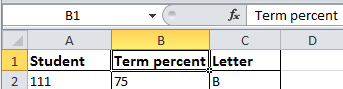 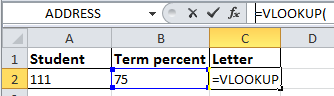 Distinguishing Formulas From Data
In Excel all formulas must be preceded by the ‘=‘ symbol (assignment) to distinguish it from a label
Example spreadsheet: 1_formulas
Label
 2 + 2


Formula
 = 2 + 2


For the sake of brevity, you can assume that all formulas in this section will be preceded by the assignment operator ‘=‘
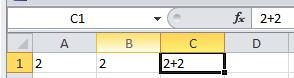 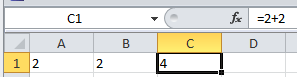 A Formula That Refers To Another Cell Or Cells
Approach 1: type it all in all 
Click on a cell where you want to enter the formula
Type in the formula manually (including the cell reference)



Approach 2: type and click
Click on a cell where you want to enter the formula
When you get to the part of the formula that refers to another cell then just click on the cell rather than typing in the information.
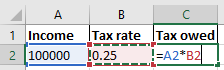 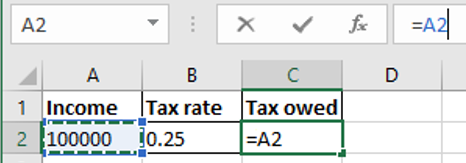 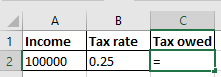 2)  Reference to Cell A2 appears here
1) Click here
Basic Mathematical Operators
Example spreadsheet: 2_operators
Order Of Operation
When a series of operators from same level are encountered in a cell the expression is evaluated from in order in which they appear (left to right).
2 + 3 * 3	Equals 11
8 / 2 ^ 2	Equals 2
Label Formulas
Similar to data unless the formula is very obvious to the reader of the spreadsheet (and not the author) label all parts.
Most of the time it won’t be obvious so label most everything.
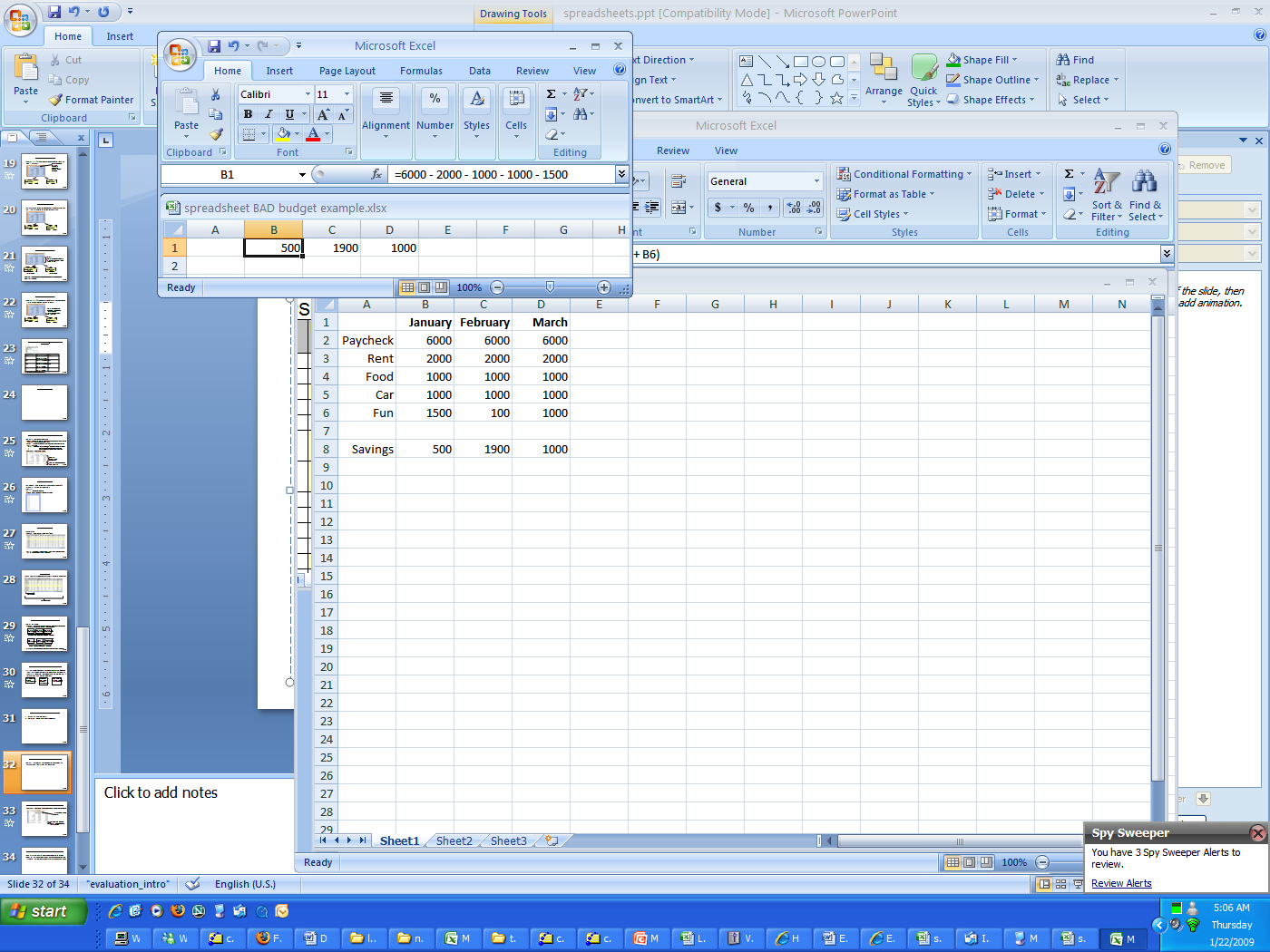 Previous Example: Explicitly Labeled Formulas
Whenever possible label the different parts of a calculation to make easier for the reader to interpret and understand your calculations.
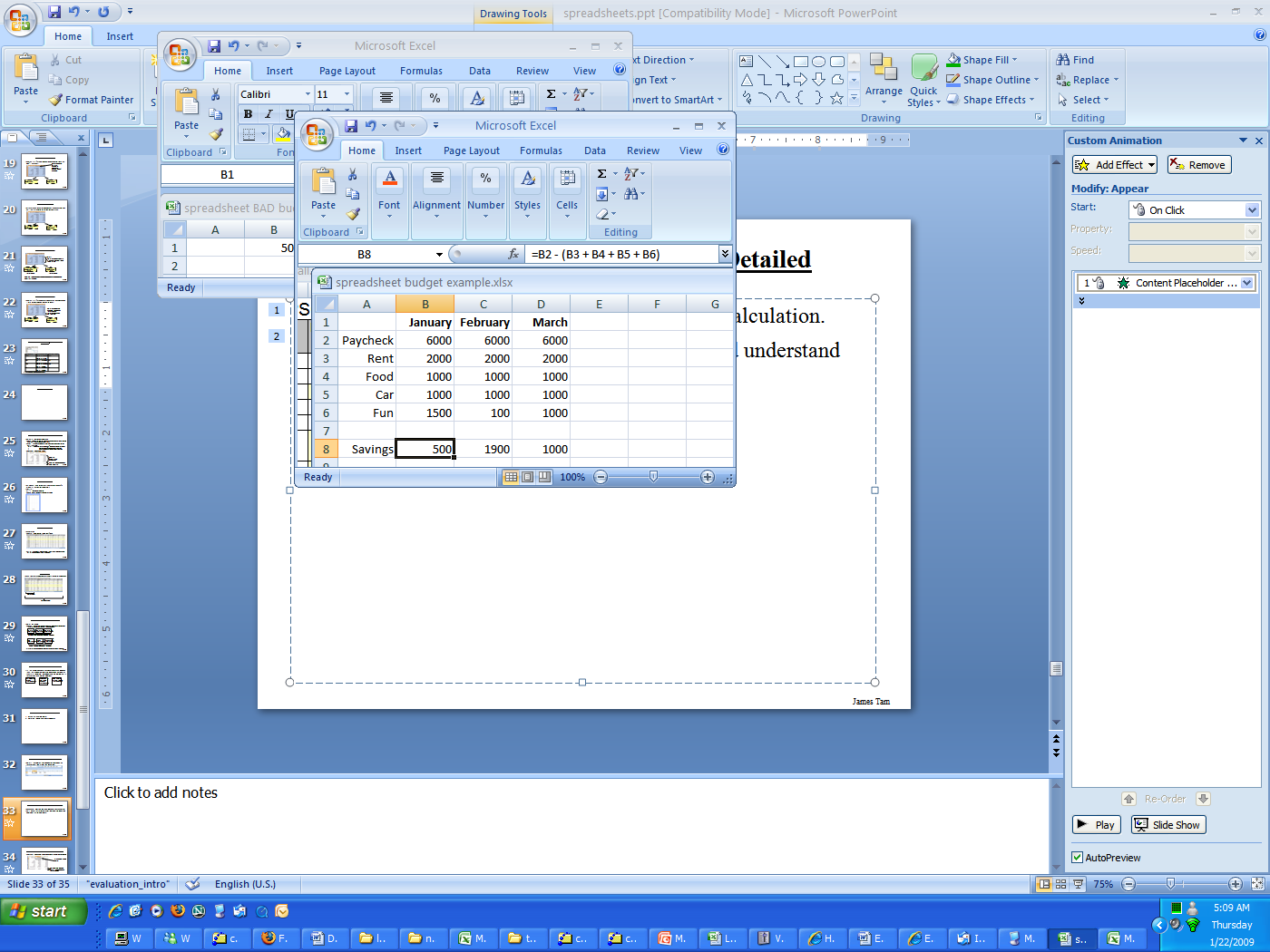 Designing Spreadsheets: Rules Of Thumb
Do not directly enter values as data that can be derived from other values (calculation example)
Example
Assignment grade (assume one assignment) = 4.2 (data in cell A2)
Exam grade (assume only one exam) = 3.3 (data in cell B2)
Term grade point =(A2*0.4)+(B2*0.6) OR enter 3.66?
4.2
3.3
=(A2*0.4)+(B2*0.6)
A2
B2
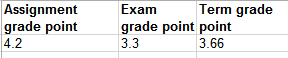 Designing Spreadsheets: Rules Of Thumb (2)
Do not directly enter values as data that can be derived from other values (example used to illustrate style, formula explained later)
10_extracting_connecting_text – details of string functions will be described later (just know now that text can also be derived)
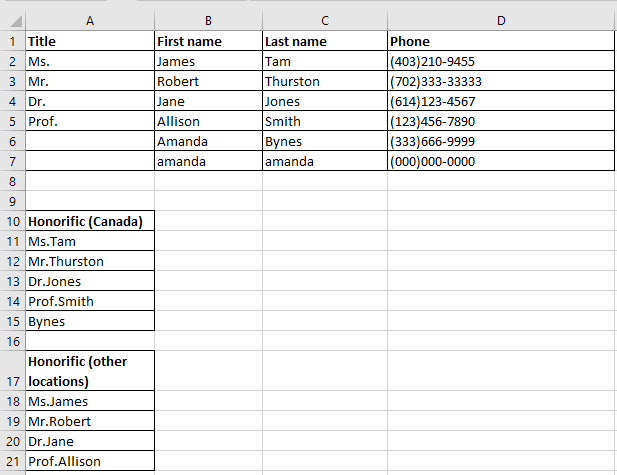 =CONCATENATE(A2,C2)
=CONCATENATE(A2,B2)
Designing Spreadsheets: Rules Of Thumb (3)
Label information so it can be clearly understood
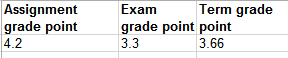 Designing Spreadsheets: Rules Of Thumb (4)
Never enter the same information more than once
Example spreadsheet: 3_grades_formulas
Advantages: reduces size and complexity of the sheet, making changes can be easier.
Seems obvious? Not always
Example: What if the previous spreadsheet were used to calculate the grades for a class full of students?
Some would create the sheet this way:
=(B2*0.4)+(C2*0.6)
=(B3*0.4)+(C3*0.6)
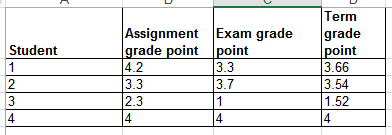 Etc.
Designing Spreadsheets: Rules Of Thumb (5)
Issues:
Clarity: What does the 0.4 & 0.6 refer to (sometimes not so obvious)?
Making changes: What if the value of each component (40% assignments, 60% exams) changed?
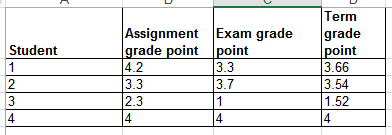 Etc.
=(B2*0.4)+(C2*0.6)
=(B3*0.4)+(C3*0.6)
Lookup Tables
As the name implies it contains information that needs to be referred to (“looked up”) in a part of the spreadsheet.
Can be used to address some of the issues related to the previous example:
Clarity
Entering the same data multiple times
=(B2*G2)+(C2*G3)
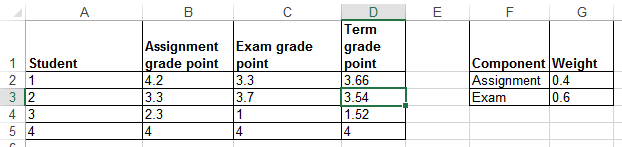 Quick Hint
If a formula always refers to the same location in the spreadsheet:




Always precede the cells being looked up with a dollar sign
Above example:
Previous formula: (B2*G2)*(C2*G3)
Modified formula (G2 and G3 needed in calculations for all students): 
(B2*$G$2)*(C2*$G$3)
(More on this later: absolute vs. relative cell references)
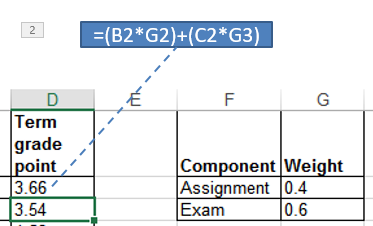 Mathematical Formulas And Functions
Example spreadsheet: 4_grades_lookup
As mentioned calculations must be preceded with an equals sign (actually an assignment operator) e.g., = 2 * 2
The formula can either be directly entered (custom formula) or you can use one of the pre-created ones (functions) that come built into the spreadsheet.
=(D2+D3+D4+D5)/4
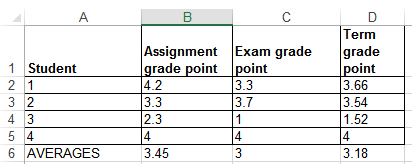 =AVERAGE(D2:D5)
Autofill
Allows for a series (constant or addition by a constant amount) to be extended
E.g., The series “1, 2, 3” (can be extended to include “…4, 5, 6”)
Steps:
Highlight the cells containing the series to extend (selecting one cell just repeats the contents of that one cell).



Move the mouse pointer to the ‘handle’ at the bottom right
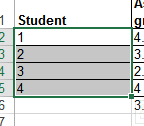 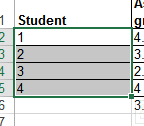 Autofill (2)
Drag the mouse as far down as you wish the series to be extended to.
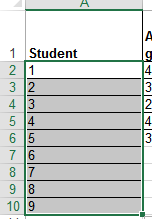 Extra practice: what would be the autofill result of the following.
2
1
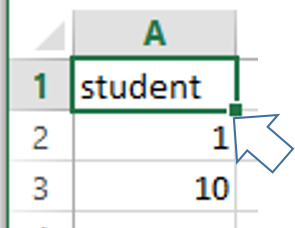 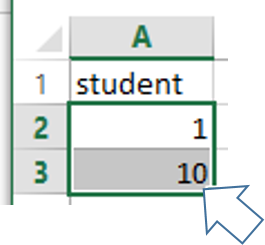 Worksheets
Each spreadsheet can consist of multiple worksheets.
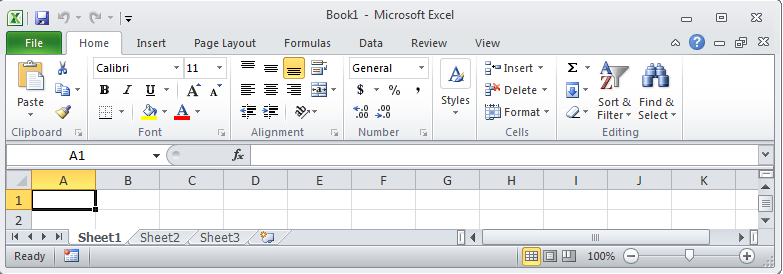 Create new worksheet
Worksheet
Spreadsheet
When To Use Multiple Worksheets
Rules of thumb:
When there are multiple sheets of related information, each group of information can be stored in it’s own worksheet (self contained)
Grades for lecture 01
(worksheet)
Grades for lecture 02
(worksheet)
Grades for lecture 03
(worksheet)
Grades for all sections(spreadsheet)
Budget for dad (worksheet)
Budget for mom
(worksheet)
Budget for sunny-boy
(worksheet)
Family budget (spreadsheet)
When Not To Use Multiple Worksheets
If the information consists of groups of unrelated information then the information about each group should be stored in a separate spreadsheet/workbook rather than implementing it a spreadsheet with multiple worksheets.
Daily calorie intake for dad (spreadsheet)
Expenses for the family business (spreadsheet)
Grades for mom (spreadsheet)
Referring To Other Worksheets
One worksheet can refer to information stored in another worksheet.
Example spreadsheet:
5_multiple_worksheet_example
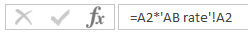 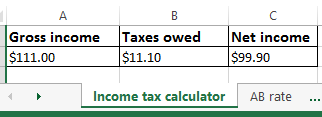 JT’s tip:
For examples like this you might want to take extra “in-class” notes
(It could be hard to understand the concepts at a level sufficient for the exam if you just look at the slides)
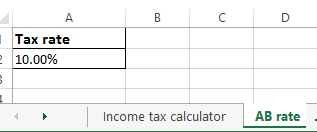 References Between Spreadsheets
In a fashion similar to using multiple worksheets, one spreadsheet can refer to information stored in another spreadsheet.
Example spreadsheets:
6A_multiple_spreadsheet_example 
6B_multiple_spreadsheet_example
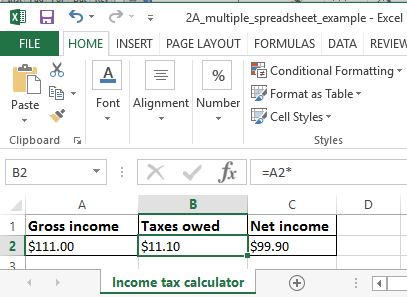 6A_multiple_spreadsheet_example
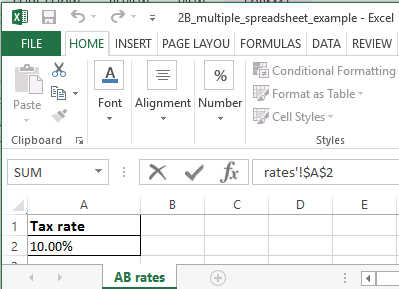 6B_multiple_spreadsheet_example
=A2*'[6B_multiple_spreadsheet_example.xlsx]AB rates'!$A$2
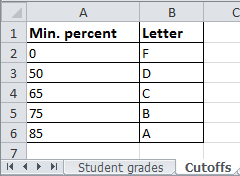 Why Use Cross References?
A typical reason why one worksheet may refer to another or one spreadsheet may refer to another is that the second worksheet or spreadsheet contains data that needs to be “looked up” (e.g., a lookup table)
Some examples where cross reference lookups may be needed:
Grade cutoffs
Tax brackets
Product numbers (lookup a product number to get more information about the product)
Pre-Created Excel Formulas
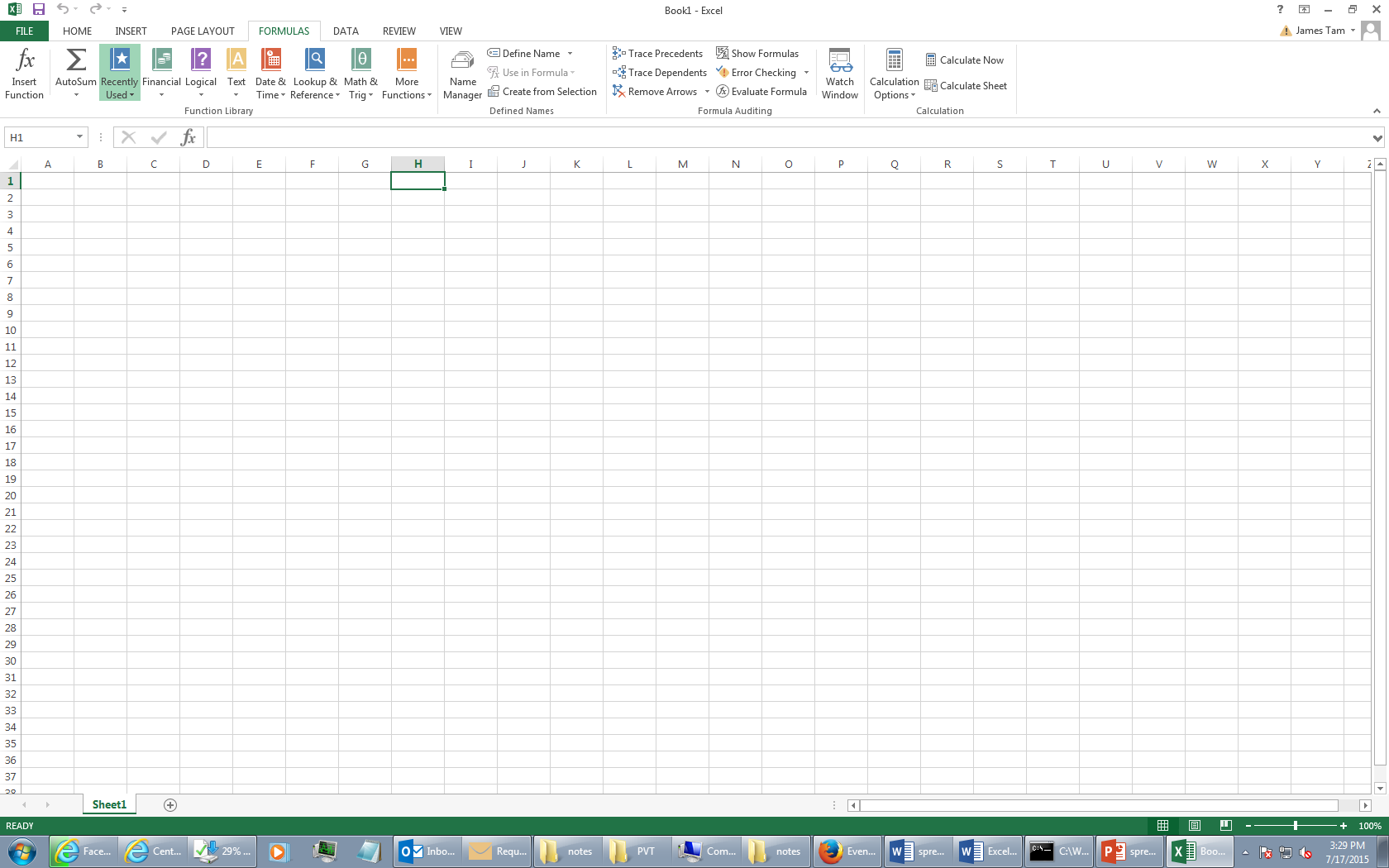 What Function Is Right For Your Situation?
Excel provides reminders.
Built in functions are grouped by the ‘formulas’ tab on the ribbon



Also Excel provides “name completion” and “tool tips”
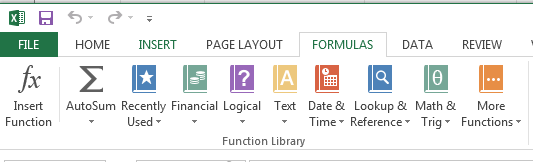 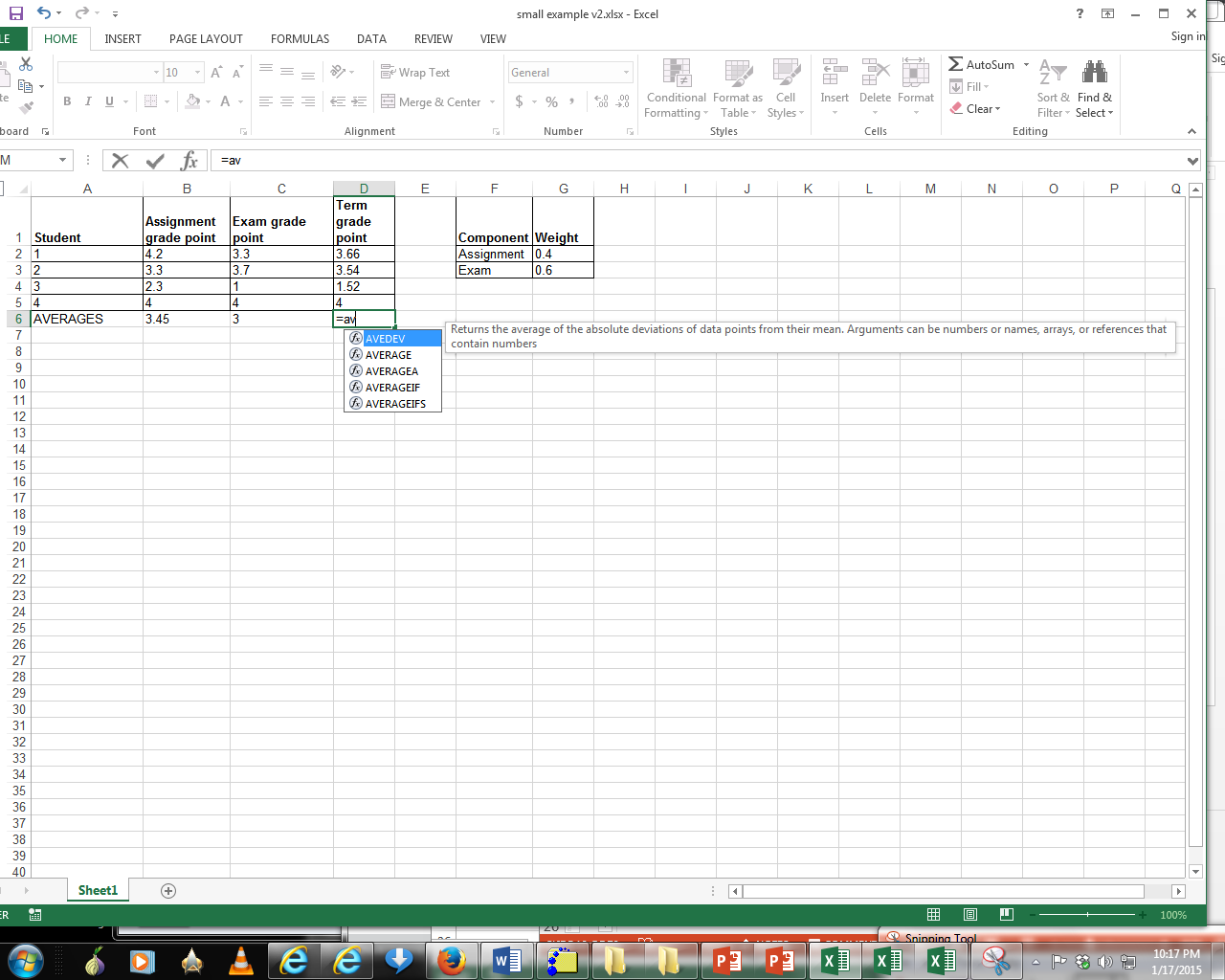 Input Format For Excel Functions
Required input is typically a range of cells
Format:=function(<start cell> : <end cell>)
Example:
=average(A1:A3)
Alternatively input may be fixed inputs (type data directly into the brackets)
=average(20,30,10)
=lower("Jim *the JeT* TAM")
Optional function inputs (“arguments”)
Distinguished by the use of square brackets [optional argument]
find(<find text>, <within text>, [<start position>])
For the exam you can see either form
Basic Statistics
Example spreadsheet:
7_basic_statistics  

Example formulas: sum(), average(), min(), max()
General usage:
Each formula requires as input a series of numbers
E.g., formula(1,2,3):
Sum = 6	,	=sum(1,2,3)
Average = 2	,	=average(1,2,3)
Min = 1	,	=min(1,2,3)
Max = 3	,	=max(1,2,3)
Basic Statistics (2)
Referring to a range of cells
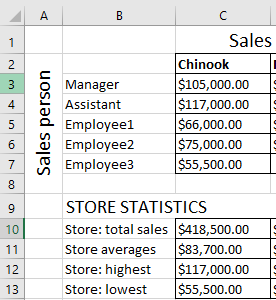 =SUM(C3:C7)
=AVERAGE(C3:C7)
=MAX(C3:C7)
=MIN(C3:C7)
Basic Statistics (3)
Ranges can span multiple rows and columns
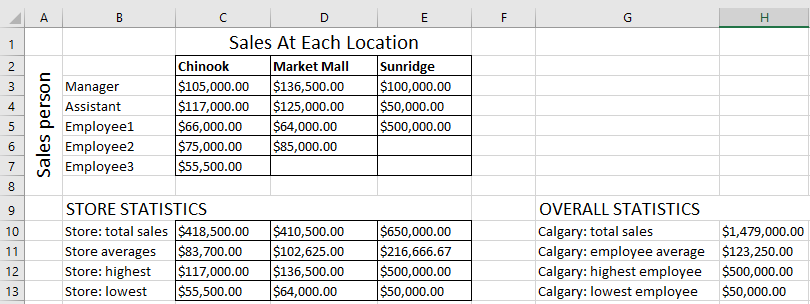 =SUM(C3:E7)
Counting Functions
All of these functions tally up the number of cells that do or do not contain a certain type of data e.g., numbers
General usage (all these formulas will require this information although one function requires additional data).
function(<start cell range> : <end cell range>)

An array (list) of numbers can be the function argument but this is rare except for illustration purposes e.g., =COUNT(1,"A",2)
Counting Functions: Count()
Counts the number of cells within the specified range that contain numbers
https://support.office.com/en-US/article/COUNT-function-A59CD7FC-B623-4D93-87A4-D23BF411294C
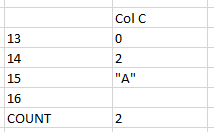 =COUNT(C13:C16)
Counting Functions: Counta()
Counta()
Counts the number of cells within the specified range that aren’t empty
https://support.office.com/en-US/article/COUNTA-function-7DC98875-D5C1-46F1-9A82-53F3219E2509
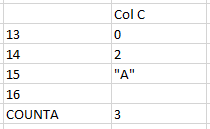 =COUNTA(C13:C16)
Counting Functions: Countblank()
Countblank()
Counts the number of empty cells within the specified range
https://support.office.com/en-US/article/COUNTBLANK-function-6A92D772-675C-4BEE-B346-24AF6BD3AC22
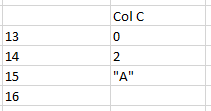 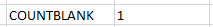 =COUNTBLANK(C13:C16)
Counting Functions: Spreadsheet Example
Example spreadsheet: 8_counting_functions
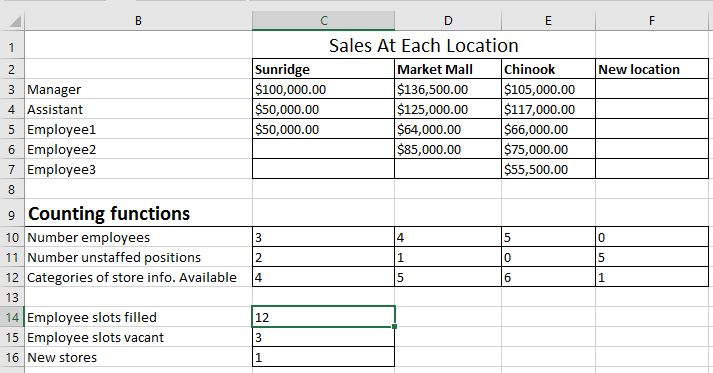 =COUNT(C3:E7)
=COUNTBLANK(C3:E7)
String
A series of characters which include alphabetic characters, numeric digits and special characters such as space, punctuation or other symbols (#,$...).
String is another name for text
Excel String Functions
Functions that act on strings
Converting or changing alphabetic text 
Change text from one form to another
lower(), upper(), proper()
Processing text
Remove spaces
Trim()
Connecting text: 
connecting a string or a part of that string with another string e.g. title with surname or first name
concatenate()
Excel String Functions (2)
Extract selected portions of text: 
A specific number of characters from some position are to be extracted from a string e.g., area code or country code from a phone number
left(), right(), mid()
Searching text (useful support function when extracting text) 
Finds the starting position of one string within another string
find()
Functions That Convert Text
lower()
Converts non-lower case alphabetic characters to lower case
https://support.office.com/en-US/article/LOWER-function-3F21DF02-A80C-44B2-AFAF-81358F9FDEB4

upper()
Converts non-upper case alphabetic characters to upper case
https://support.office.com/en-US/article/UPPER-function-C11F29B3-D1A3-4537-8DF6-04D0049963D6

proper()
For alphabetic text it converts the letters to ‘proper’ format:
All letters are lower case except for the first letter of each word (which is capitalized)
Example word separators: space, dash, underscore
https://support.office.com/en-US/article/PROPER-function-52A5A283-E8B2-49BE-8506-B2887B889F94
Functions That Convert Text (2)
Example spreadsheet: “9_converting_text”
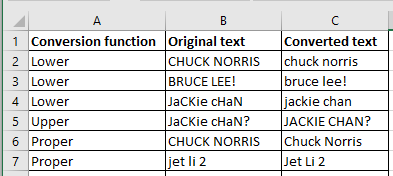 Functions For Extracting And Connecting Text
trim():
Removes leading or trailing spaces (multiple spaces within text are trimmed to a single space)
Format: trim(<string>)
Examples:
= Trim("  james ")
= Trim("  a b ")
https://support.office.com/en-US/article/TRIM-function-410388FA-C5DF-49C6-B16C-9E5630B479F9
concatenate(): 
Connects two or more strings
Format: concatenate(string1, string2…)      
A string can be fixed e.g., concatenate(“wa”,”sup”) or the address of a cell e.g., concatenate(A1,”!”) 
https://support.office.com/en-US/article/CONCATENATE-function-8F8AE884-2CA8-4F7A-B093-75D702BEA31D
Functions For Extracting And Connecting Text (2)
left():
Extracts the specified number of characters from  the left side of the specified string.
Format: left(<string>, <length>)
String: the source string to extra characters from
Length: the number of characters to extract
https://support.office.com/en-US/article/Left-Function-D5897BF6-91F5-4BF8-853A-B63D7DE09681
Examples: 
=left("Foo bar",2)
=left("Foo bar",0)
=LEFT("Foo",10)
Functions For Extracting And Connecting Text (3)
right():
Extracts the specified number of characters from the right side of the string
Format: right(<string>, <length>)
https://support.office.com/en-US/article/Right-Function-C02A18A8-B224-437E-AABA-1B785C6C61BF
Examples:
=RIGHT("Foo!bar",2)
=RIGHT("Foo",10)
Functions For Extracting And Connecting Text (4)
mid():
Starting at the specified position, the function extracts the specified number of characters from the string
Format: mid(<string>, <start>, <length>)
String: the source string to extra characters from
Start: the position in the string in which extraction should begin
Length: the length of the sub-string to extract (sub-string begins at the position specified with the ‘start’ argument)
https://support.office.com/en-US/article/Mid-Function-427E6895-822C-44EE-B34A-564A28F2532C
Examples:
=MID("not too hot",2,4)
=MID("not too hot",8,55)
=MID("not too hot",0,5)
=MID("not too hot",7,0)
Using One Function’s Return Value As Input For Another Function (Nesting Functions)
Breaking down the process into parts
Call a function and that function returns a value



Use the return value of that function as part of the input of another function
sum(2,4)
Returns 6
=average(  ,6,12)
Actual formulation of the function
=average(sum(2,4),6,12)
Functions For Extracting And Connecting Text (5)
find():
Finds the starting position of one string within another string
Format: 
find(<find text>, <within text>, [<start position>])
Find text: search for the first occurrence of the find text within the within text
Within text: the string on which the search is performed
Start number (optional): the position of the ‘within text’ that you want the search to being
https://support.office.com/en-US/article/FIND-function-06213F91-B5BE-4544-8B0B-2FD5A775436F
Examples: 
=FIND("me", "james")
=FIND("la","fa-la-la-la-la")
=FIND("la","fa-la-la-la-la",6)
=FIND("x","XYZ")
Extracting And Connection Text: More Examples
Example spreadsheet: “10_extracting_connecting_text”
Combinations: Find(), Mid()
The return value of one function can be used as the argument of another function.
Consider this example
Cell A10 contains the string “Apt #709, 944 Dallas Dr. NW”
You wish to extract the apartment number as well the preceding number sign #ddd into a substring
Assume that apartment numbers are always preceded by the number sign #
Also you assume that apartment numbers are three digits in length
You cannot make assumptions about the information that precedes the number sign (zero to ‘infinity’)
Find() can be use to determine the start location of the apartment in the string
FIND("#",A10)
The start position of the apartment information can be used as one of the arguments for an extraction function
Combinations: Find(), Mid(): 2
=MID(A10,   ,4)
But you can’t always assume that the apartment information begins at position five.
“Apt #709, 944 Dallas Dr. NW”
“#123, 4944 Dalton Dr NW”
So the return value from find() must be used to first determine the location of the apartment information.




Next the index (location) of the number sign is used as one of the arguments for the mid(), string extraction function.
All together: “=MID(A10,FIND("#",A10),4)”
5
FIND("#",A10)
5
=MID(A10,   ,4)
Why Bother?
When would you ever use Excel functions this way?
Sometimes the data has already been entered into the sheet 
 Data may combine fields or include extraneous information:
403-123-4567 (postal code and phone number combined, dash)
(403)111-2222 (as above but adds additional brackets)
Labor saving
Retyping a large dataset (after removing extraneous information) may be time consuming
Solve the problem once and then reuse (copy and paste) the trimming formula wherever else it is needed
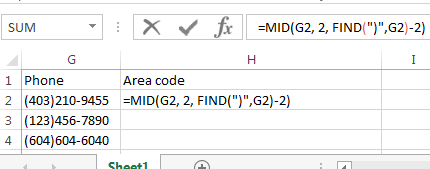 Why Bother?
When would you ever use Excel functions this way?
Sometimes the data has already been entered into the sheet 
 Data may combine fields or include extraneous information:
403-123-4567 (postal code and phone number combined, dash)
(403)111-2222 (as above but adds additional brackets)
Labor saving
Retyping a large dataset (after removing extraneous information) may be time consuming
Solve the problem once and then reuse (copy and paste) the trimming formula wherever else it is needed
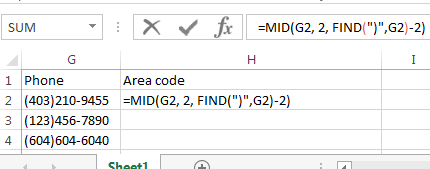 Why Bother? (2)
Different views of the same data may be needed (from an earlier example sheet): 10_extracting_connecting_text




In Canada the proper greeting will be “Prof. Tam” (Title, Last name)
=CONCATENATE(A2,C2)



In other countries the proper greeting will be “Prof. James” (Title, First name)
=CONCATENATE(A2,B2)
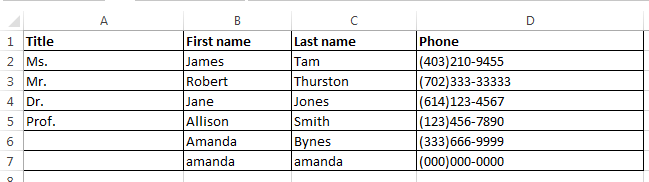 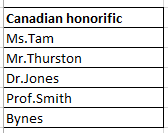 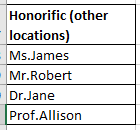 Why Bother? (3)
It may useful to be familiar with these functions for the future! 
Job interviews, the exams, the bonus feature of the assignment ;)
Lecture Exercise #1: String Functions
Lecture Exercise #1: String Functions
Lecture Exercise #2: Tracing String Functions
Lecture Exercise #3: String Functions (You Do)
Date And Time Functions
Example spreadsheet:
“11_date_time”
today()
Displays the current date (month/day/year) e.g., 07/15/2015
now()
Displays the current date (as above) and time (hour/minute with a 24 hour clock) e.g., 18:42
Both: determine the time/date based on the settings of the computer on which the worksheet is run.
Updates occur when the files is opened or when the spreadsheet recalculates new values.
Recall: From The ‘Logic’ Section
Booleans can only take on either a true or false value.
Certain types of questions only produce a Boolean result
E.g. 1: Is the grade a passing score?
E.g. 2: Does the income equal or exceed the min tax bracket cut-off
Booleans are used in conjunction with ‘branching’ (IF-function in Excel)
Boolean
Boolean expression  = True
Boolean expression = False
Return a value
Return a value
‘If-Else’ (Branching)
Grade point >= 1.0
Function returns one value if a condition has been met. (True)
“If condition met do an action”
Function can return another value if the condition hasn’t been met. (False)
“Else if the condition not met do another action”
Boolean (logic): either true or false that the condition was met
True
False
“Passed”
“Failed”
Applying Branches: Investing Example
In column ‘E’ the sheet will display “GO!” if net income is 100 (millions of $)  or greater “Don’t waster your $” otherwise.
Example spreadsheet: 12_if_invest_or_not
Condition
=IF   (B2>=100, "GO!", "Don’t’ waste your $")
Action: condition true
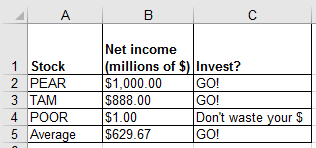 Action: condition false - “else case”
Format: IF-Else
Format:
=if (<condition to check>, 
     <return value: condition true>, 
     [<return value: condition false>])

Example:
=IF   (B2>=100,"GO!","Don’t’ waste your $")

Note: the return value is not limited only to text
Some example return values IF-Else: text, numeric, a cell reference e.g. =IF(A1>1,A1,A2)
https://support.office.com/en-US/article/IF-function-69aed7c9-4e8a-4755-a9bc-aa8bbff73be2?CorrelationId=6aeb3056-a94b-47ac-af6e-90dff250a029
Comparators
If: Specifying Only The True Case (Poor Approach)
If only a return value for the true case has been specified:
When the condition has not been met (false that the condition has been met) i.e.,  “Has the student passed the course?”…literally the text “FALSE” will be displayed.
No spreadsheet example has been provided because this implementation is incorrect
To see the result you can edit the previous sheet and just delete the false case “Don’t waste your…” message (False return case in ‘Column C’ data).
=IF(B4>=100,"GO!")
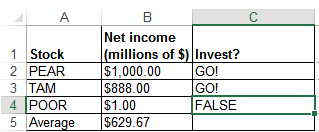 If: Specifying Only The True Case (Better Approach)
Consequently: 
Even if a specific return value is desired only for the ‘if condition case’ (true that the condition has been met) 
Something, even an empty message, should be specified for the ‘else return case’ (false that the condition has been met).
Previous example: amended
Example spreadsheet: 13_if_invest_only
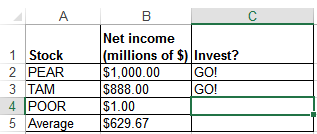 =IF(B4>=100,"GO!","")
Possible Return Values (Excel IF-Function)
Numeric: =IF(A1>0,2)
String: =IF(A1>0,"pass")
Boolean: =IF(A1>B1,True)
Contents of a cell: =IF(A1>=B1,C3,D3)
Contents of a cell: 
=IF(A1<>B1,C3,D3)
The return value of a function: 
=IF(2 = 2, AVERAGE(1,2,3),SUM(1,2,3))
Nested Conditions
Conditions that are dependent upon or are affected by previous conditions.
‘Nest conditions’ refers to conditions that are ‘inside of other conditions’
Example (assume that the respondent previously indicated that his or her birthplace was an Alberta city)
Select the AB city in which you were born
Airdrie
Calgary
Edmonton
	…
Selecting Airdrie excludes the possibility of selecting Calgary 
Cities listed later are ‘nested’ in earlier selections because they won’t be checked if an earlier selection is true)
Nested Conditions (2)
Applies when different conditions must be checked but at most only one applies (exactly 0 or 1 conditions can be true)
Example:
Display “Terrific” if net income 100 or greater
Display “Excellent” if net income is 50 or greater but less than 100
Display “Adequate” if net income is 25 or greater but less than 50
Display “Poor” if net income is 10 or greater but less than 25
Display “Terrible” if net income is 0 or greater but less than 10
Otherwise “Error” will be displayed

Example spreadsheet: 14_nested_if_investments
Previous Example: Specifying Conditions
income>=100?
True
“Terrific”
False
Nesting
Later conditions are described as being ‘nested’ within earlier conditions
The Net income cases for 50+, 25+, 10+, 0+ are described as being ‘nested’ within the 100+ case (only checked if the previous case proves to be false)
True
income>=50?
“Excellent”
False
True
income>=25?
“Adequate”
False
income>=10?
“Poor”
True
False
income>=0?
“Terrible”
True
False
“Error”
Nested “If’s”
Format:
=IF(<condition to check>,<return: true>,[<return: condition false>])



Example:
=IF(B2>=100,"Terrific",                                      )
Another if-check
if (<condition to check>, <return: true>, <return: false>)
IF(B2>=50,"Excellent","")
Previous Example: Initial Cases
If income>=100 “Terrific”, if 50<=income<100, “Excellent”
TRUE>=100
100<TRUE>=50
FALSE>=100
This 2nd expression is implied by the IF (don’t literally type it in expressions after the 1st for nested IFs)
Previous Example: Nested Solution
=IF(B2>=100, "Terrific",
   IF(B2>=50,"Excellent",
     IF(B2>=25,"Adequate",
        IF(B2>=10, "Poor",
           IF(B2>=0, "Terrible",                    
            "Error")))))
F
F
F
F
F
=IF(B2>=100,"Terrific",IF(B2>=50,"Excellent",IF(B2>=25,"Adequate",IF(B2>=10,"Poor",IF(B2>=0,"Terrible","Error")))))
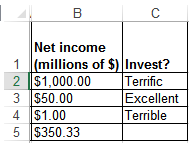 Nesting Ifs: Order Is Important
(Checking numeric ranges): Specify the largest range first
Correct
IF (A1 >= 100, "Terrific", IF(A1 >=50,"Excellent", ""))
A1 contains 175 and “Excellent” appears (right)

Incorrect
IF (A1 >= 50, "Excellent", IF(A1 >= 100,"Terrific", ""))
A1 contains 175 and “Excellent” appears (wrong)
Lookup Functions
Can (should/must) be employed instead of many nested IF’s.
Easier to enter, update, understand.
Requirements of previous example:
0 <= Income < 10 : Terrible
10 <= Income < 25 : Poor
25 <= Income < 50 : Adequate
50 <= Income < 100 : Excellent
Income >= 100       : Terrific
Previous solution:
=IF(B2>=100,"Terrific",IF(B2>=50,"Excellent",IF(B2>=25,"Adequate",IF(B2>=10,"Poor",IF(B2>=0,"Terrible","Error")))))
Lookup Functions
The lookup functions that will be covered this semester will be used in conjunction with a lookup table or tables.
Nested IFs can and should also use a lookup table
Two lookup functions covered include:
LOOKUP()		(If there is time)
VLOOKUP()
(Not that the ‘IF’ is not classified as a lookup function!)
For a complete list of lookup functions in Excel:
https://support.office.com/en-US/article/Lookup-and-reference-functions-reference-8aa21a3a-b56a-4055-8257-3ec89df2b23e
LOOKUP: If There’s Time
https://support.office.com/en-US/article/LOOKUP-function-446D94AF-663B-451D-8251-369D5E3864CB
Typical use:
Looking up a value from one column (“a vector”)
Return a value from another column (“a vector”)
(According to Microsoft): if you want to look up values from multiple columns (“an array”) then the VLOOKUP function should be used instead of LOOKUP.
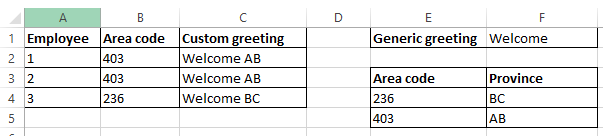 =CONCATENATE(F1, LOOKUP(B2,E4:E5,F4:F5))
LOOKUP(B2,E4:E5,F4:F5)
LOOKUP (2) : If There’s Time
Format:
 LOOKUP(<Lookup value>, 
        <Lookup column (vector) Start : End>,
        <result column (vector) Start : End>)
LOOKUP (3) : If There’s Time
Example spreadsheet: 15_lookup




Row 2 data
=LOOKUP(B2,            D11:D15,         E11:E15)
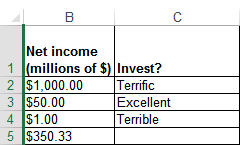 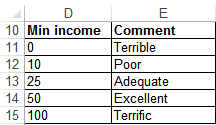 Cell: 
Contains value to find in table e.g., net income
Lookup column:
Start : End 
cell coordinates
Result column:
Start : End
Cell coordinates
LOOKUP (4) : If There’s Time
=LOOKUP(B3,D11:D15,E11:E15)
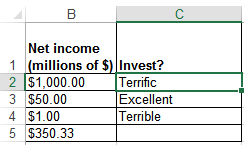 D
E
11
12
13
14
15
>50?
>50?
>50?
>50?
 Backup and use this value Return “Excellent”
>50?..Yes!
A lookup table used in conjunction with LOOKUP must be sorted in ascending order
LOOKUP: Multi-Column Lookup Table (If There’s Time)
Name of example spreadsheet: 16_lookup_multiple_columns
Lookup table
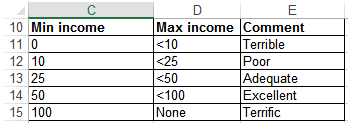 LOOKUP function
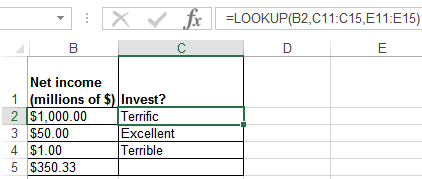 VLOOKUP
A more complicated (but more powerful) version of  a lookup function.
https://support.office.com/en-US/article/VLOOKUP-function-0BBC8083-26FE-4963-8AB8-93A18AD188A1
Format:
VLOOKUP(<Lookup value>, 
        <Lookup table  Start : End>,  
        <Lookup table Column specifying the return value>,  
        [<Exact match required?>])
Example:
=VLOOKUP(B2,		      D11:E15,	               2)
Lookup table:
Column value to return 
(1 = first col. ‘D’, 
 2 = second col. ‘E’)
Cell: 
Contains value to find in table e.g., a grade point
Lookup table:
Start : End 
cell coordinates
VLOOKUP: Previous Example
=VLOOKUP(B2,D11:E15,2)
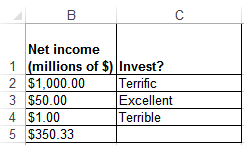 Col 1
Col 2
D
E
11
12
13
14
15
Example spreadsheet: 17_vlookup
VLOOKUP: Multi-Column Lookup Table
Name of example spreadsheet: 18_vlookup_multiple_columns
Lookup table
Col 1
Col 2
Col 3
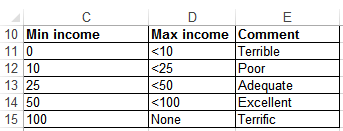 Lookup function
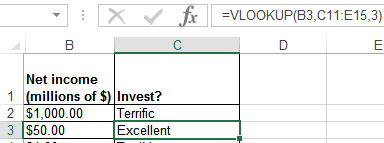 VLOOKUP: Optional Value = TRUE (True = Approximate matches allowed)
=VLOOKUP(B3,C11:E15,3,TRUE)
TRUE (works like LOOKUP so the lookup table values must be sorted)
Look for an approximate match.
If an exact match is not found, the next largest value that is less than lookup value is returned. 
If T/F value is omitted then the function assumes a ‘TRUE’ value.
Income = 50
>50?
>50?
>50?
>50?
 Backup and use this value Return “Excellent”
>50?..No!
VLOOKUP: Optional Value = FALSE (False = Approximate matches Not allowed, exact matches required)
=VLOOKUP(B2,C11:E15,3,FALSE))
FALSE:
Looks only for an exact match
If a match is found then the value at the specified location is returned.
Else if no match is found the an error message is displayed.






Table values do not have to be sorted when the False optional argument is passed to the VLOOKUP function.
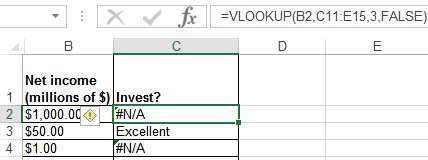 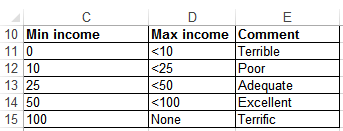 VLOOKUP: Optional Value = TRUE/FALSE
TRUE
Use when looking a value in a range of values (must be in ascending order) E.g. grades, tax brackets





FALSE:
Use when there is an exact value to lookup (order is not important) e.g., SIN numbers, product ID number
Example: Sensible Use Of False/VLOOKUP
Name of example spreadsheet: 19_vlookup_false
Reminder:
Use when exact matches are required
Lookup table does not have to be sorted
Lookup table
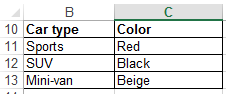 Lookup function
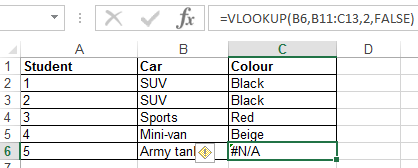 Looking Values: If Function Vs. Lookup Functions
Multiple IFs: 
Can be used if there are only a handful of conditions to check (rule of thumb: 2 – 3 max e.g., 2 conditions)


Complex and error prone for anything else (e.g. 5 conditions) 


Lookup functions
Steeper learning curve (but a “one-time investment”)
Once learned the formulas are simpler (no nesting) and less error prone
=IF(D2>=3, "Honors",IF(D2>=0, "Pass","Fail"))
=IF(B2>=100,"Terrific",IF(B2>=50,"Excellent",IF(B2>=25,"Adequate",IF(B2>=10,"Poor",IF(B2>=0,"Terrible","Error")))))
=VLOOKUP(B2,D11:E15,2)
When To Use The IF-Function
When multiple conditions must be checked
Combined with the logical operators (typically AND, OR - although NOT may also be used)
Logical Operations In Excel
The basic logical operations: AND, OR, NOT can be invoked as functions in Excel
All function inputs can only be a True or False value.
Function inputs can be: 
Boolean constant e.g. NOT(True), AND(True,False)
Boolean expression e.g. NOT(C2>0), OR(A1>0,A2>0)
A cell that contains a Boolean value e.g. NOT(C2), AND (A1,A2)
Format:
AND(<True or False>,<True or False>...)
OR(<True or False>,<True or False>...)
NOT (<True or False>)
Examples (spreadsheet name: 20_logic
AND(C1>=45,D1="John Smith")   # Requires all
OR(C1>=0,D2>=0)               # Requires at least one
NOT(AA12)                     # Reverses the logic
Logic And IF’s: Example
The honor roll for each semester requires that grade point is 3.7 or greater and a full load of at least 5 courses must be taken.
AND Example: Dean’s list
Signify when a student has made the Dean’s list requirements with an “H”, blank cell otherwise.





Example spreadsheet: 21_if_logic
=IF(AND(B4>=3.7,C4>=5),"H","")
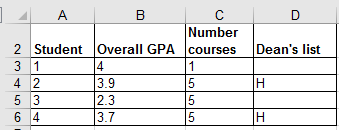 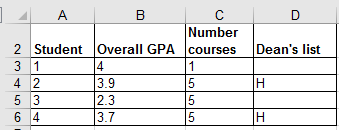 Logic And IF’s: Example (2)
OR Example: Hiring if  at least one requirement met (work experience of 5+ years, grade requirement of 3.7 or higher)
(Same spreadsheet as previous example)
E12
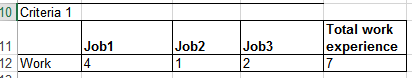 =IF(OR(E12>=5,G16>=3.7),"1+ requirement met","")
G16
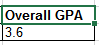 Lecture Exercise #4: Branching (And Other) Functions
Conditional Counting Functions
Increases a tally count if one or conditions have been met
COUNTIF(): count if a particular condition has been met
COUNTIFS(): count if all conditions have been met
Counting Functions Based On Conditions: Countif()
Counts the number of cells that meets a particular requirement
https://support.office.com/en-US/article/COUNTIF-function-E0DE10C6-F885-4E71-ABB4-1F464816DF34
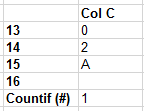 =COUNTIF(C13:C16,">0")
Counting Functions Based On Conditions: Countif(), 2
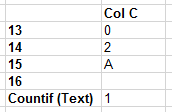 =COUNTIF(C13:C16,"B")
Counting Functions Based On Conditions: Countifs(), 3
Can be used when multiple requirements must be met:
Counts the number of cells that meets all in a series of multiple requirements
https://support.office.com/en-US/article/COUNTIFS-function-DDA3DC6E-F74E-4AEE-88BC-AA8C2A866842
Format:
=countifs(
  <range 1>, <criteria 1>,
  … <optional additional range>, [<optional additional 
    criteria>])
Example spreadsheet: 22_conditional_counting_formulas
=countifs(A1:A10,"A",   B2:B7, ">=100")
Counting Functions: Countifs(), 4
Col D
Col C
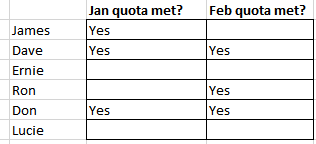 14
15
16
17
18
19
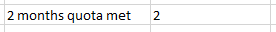 Specify: count number of employees that met the 
quota for both months
Conditional Formatting
A very practical example of how conditional branching “if’s” can be applied.
E.g. Color code cells (‘formatting’) that meet a certain condition (‘conditional’)
Use of conditional formatting will be covered in tutorial.
Methods Of Referring To Cells
Absolute: 
The formula won't change if you copy/cut and paste the formula or if the spreadsheet changes in size
Relative
The formula changes depending how far that the formula is moved or how much the spreadsheet is changed in size.
Absolute Reference
When a reference to an cell or range of cells doesn’t change when the contents of a cell or cells is copied or the sheet changes in size.
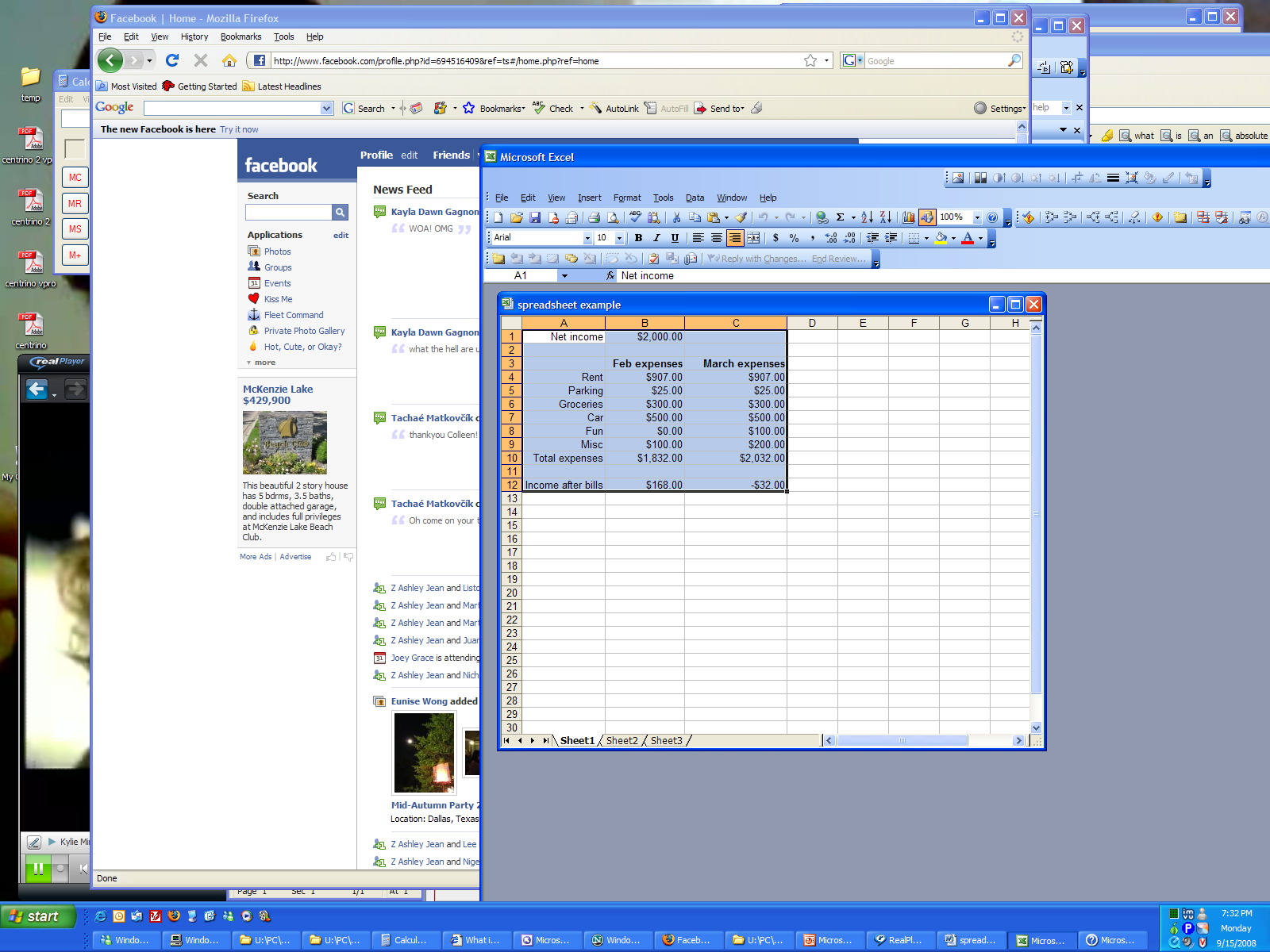 Assumption
Row 10 sums row 4 – 9.
Original formula (B12)
=$B$1-B10
Copied (C12)
=$B$1-C10
Absolute Reference (2)
Original formula (B12)
=$B$1-B10
Copied (C12)
=$B$1-C10
Absolute reference
Absolute reference
Absolute reference because the same (absolute) reference to cell B1 is made when the formula is copied.
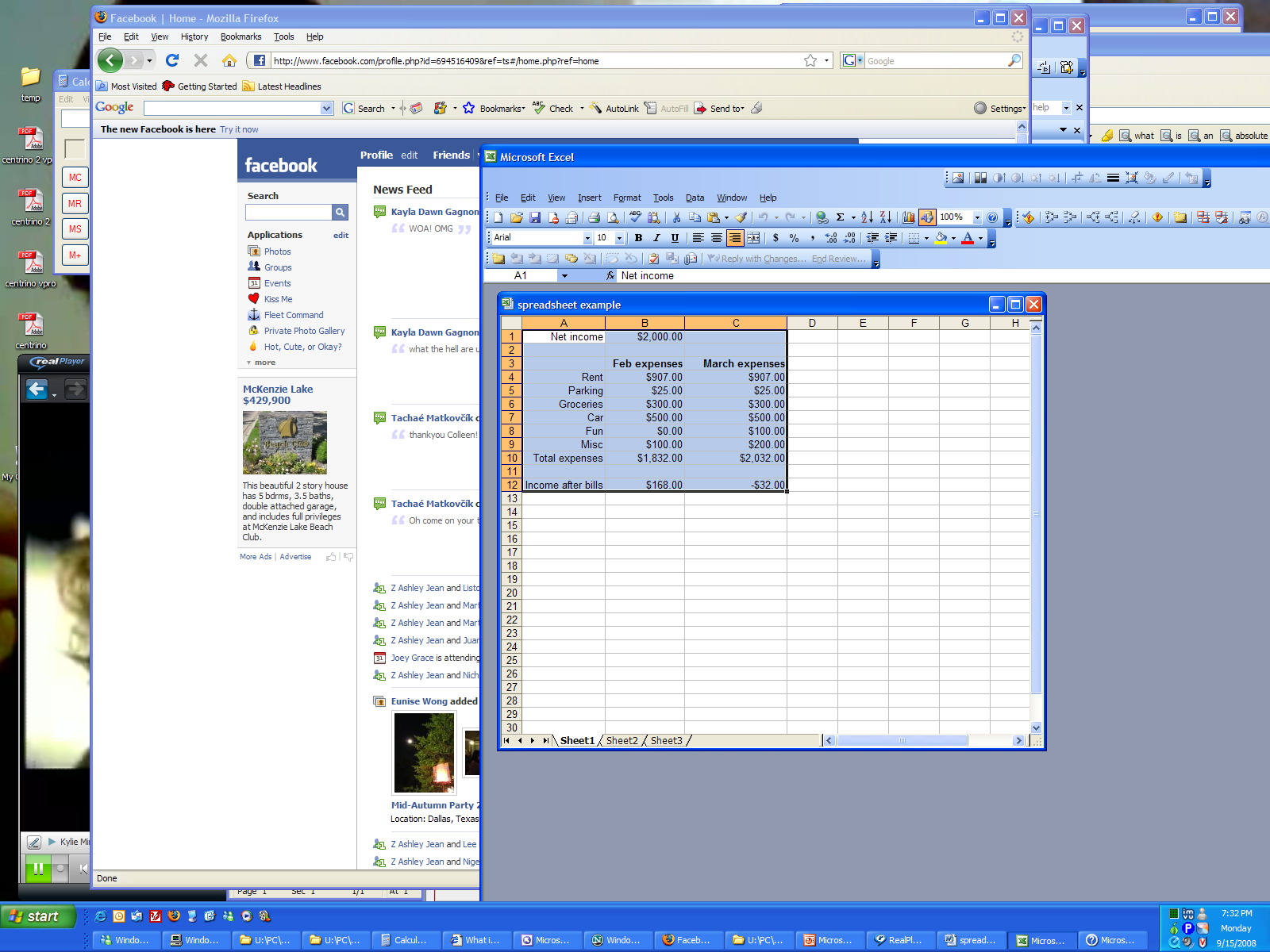 Original formula (B12)
=$B$1-B10
Copied (C12)
=$B$1-C10
Absolute Reference (3)
Typically it’s used in conjunction with constants (data that won’t change).
References to B1 are absolute because income doesn’t change
Relative Reference
A reference to a cell or group of cells that may change if the cell/cells are copied or the sheet changes in size.
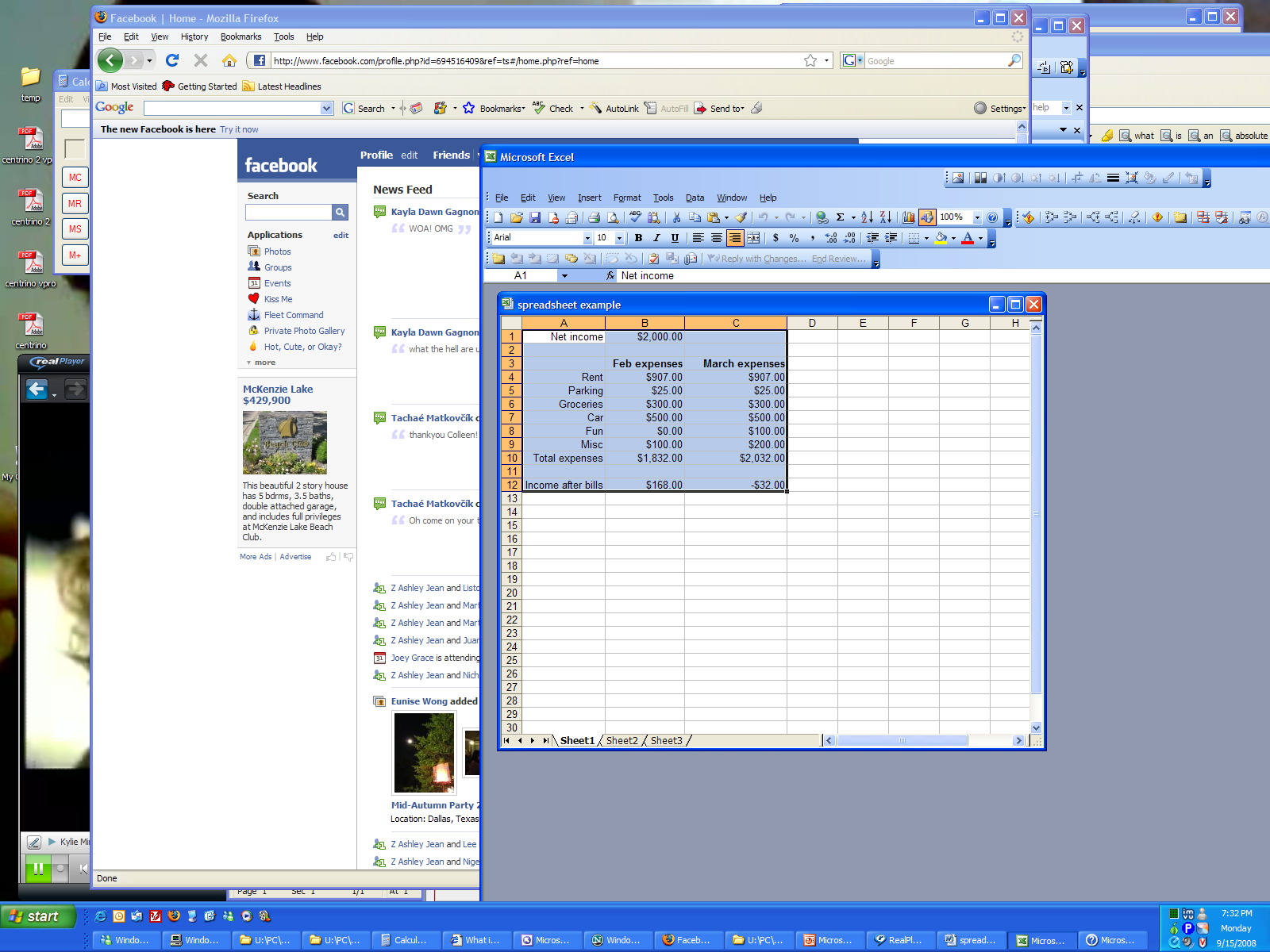 Original formula (B12)
=$B$1-B10
Copied (C12)
=$B$1-C10
Reminder:
Total expenses (row 10) is a calculated value. It sums rows 4 – 9.
Relative Reference (2)
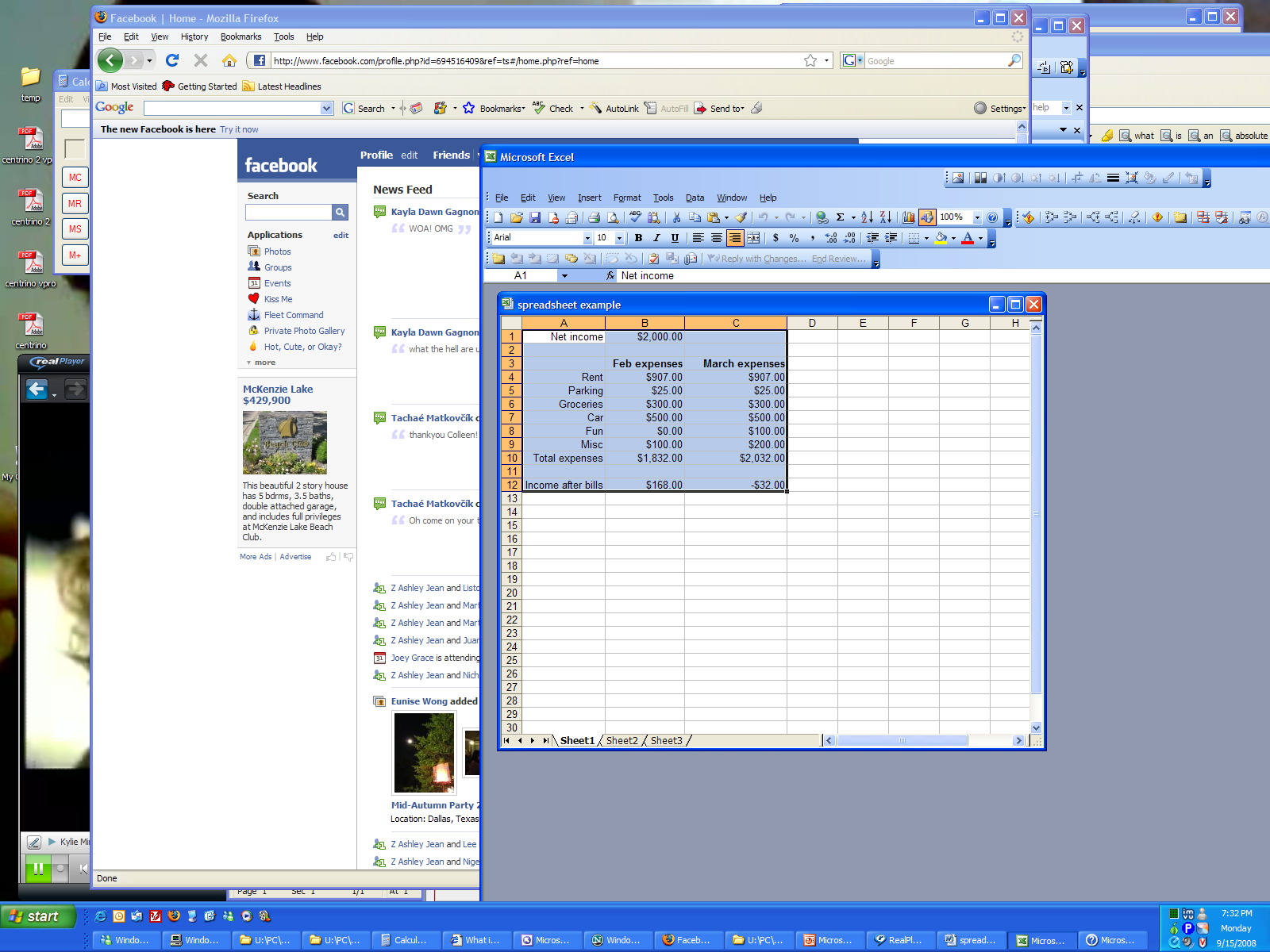 Original formula (B12)
=$B$1-B10
Copied (C12)
=$B$1-C10
Relative reference
Relative reference
Relative reference because the copied formula will change relative to how far it’s copied.
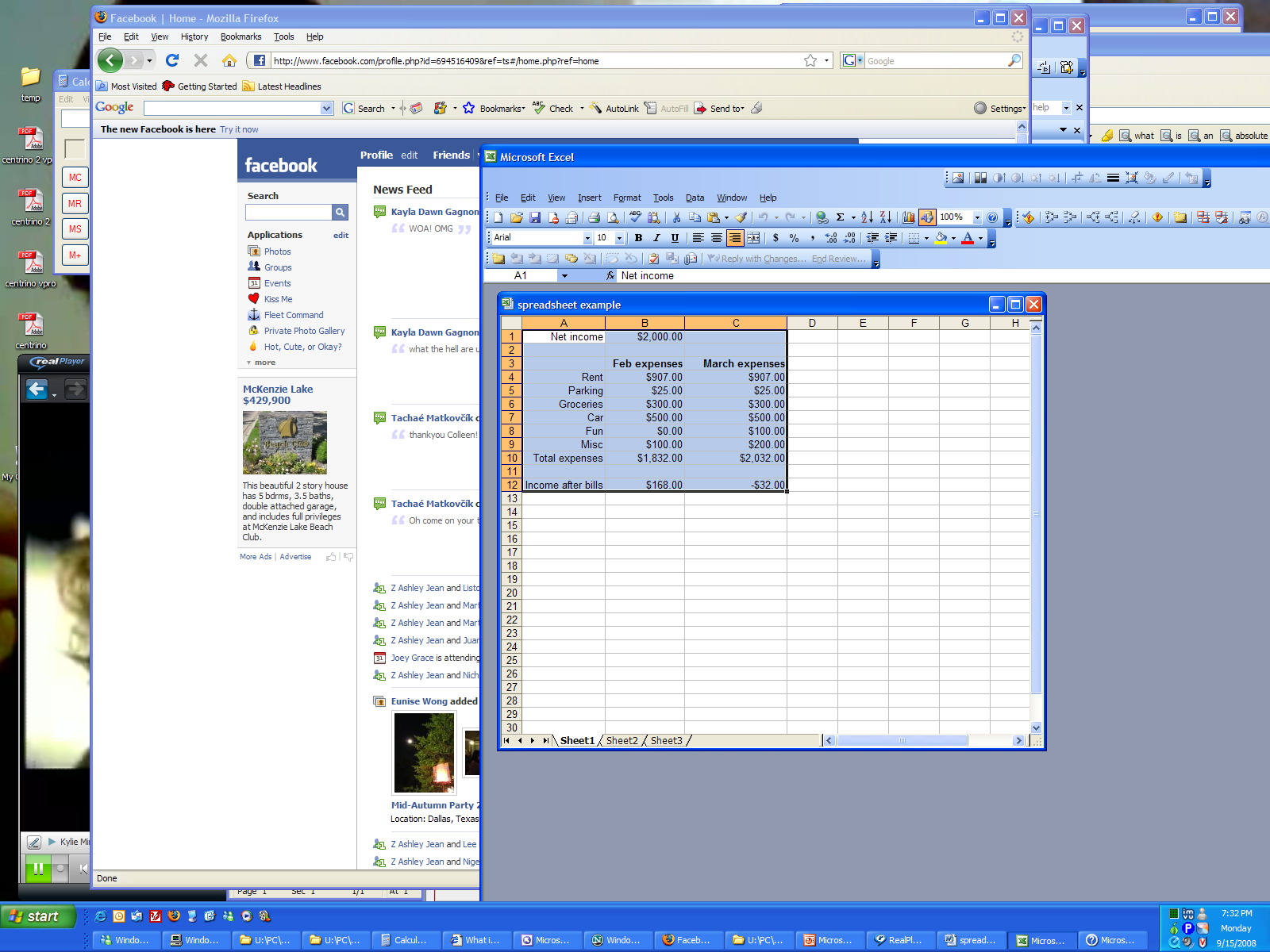 Total expenses may change from month-to-month so references will likely be relative.
Original formula (B12)
=$B$1-B10
Copied (C12)
=$B$1-C10
Relative Reference (3)
Typically it’s used with variable data (that may change over time or in different parts of the sheet).
Cell References: Important Details
Format: specify absolute cell references with a dollar sign ‘$’ immediately in front of the row or column value.
[<dollar sign for column>]<column> [<dollar sign for row>]<row>

Examples:
Relative column, relative row: A1
Relative column absolute row: A$1
Absolute column, relative row: $A1
Absolute column, absolute row: $A$1
Absolute, Relative And Mixed References: Examples1
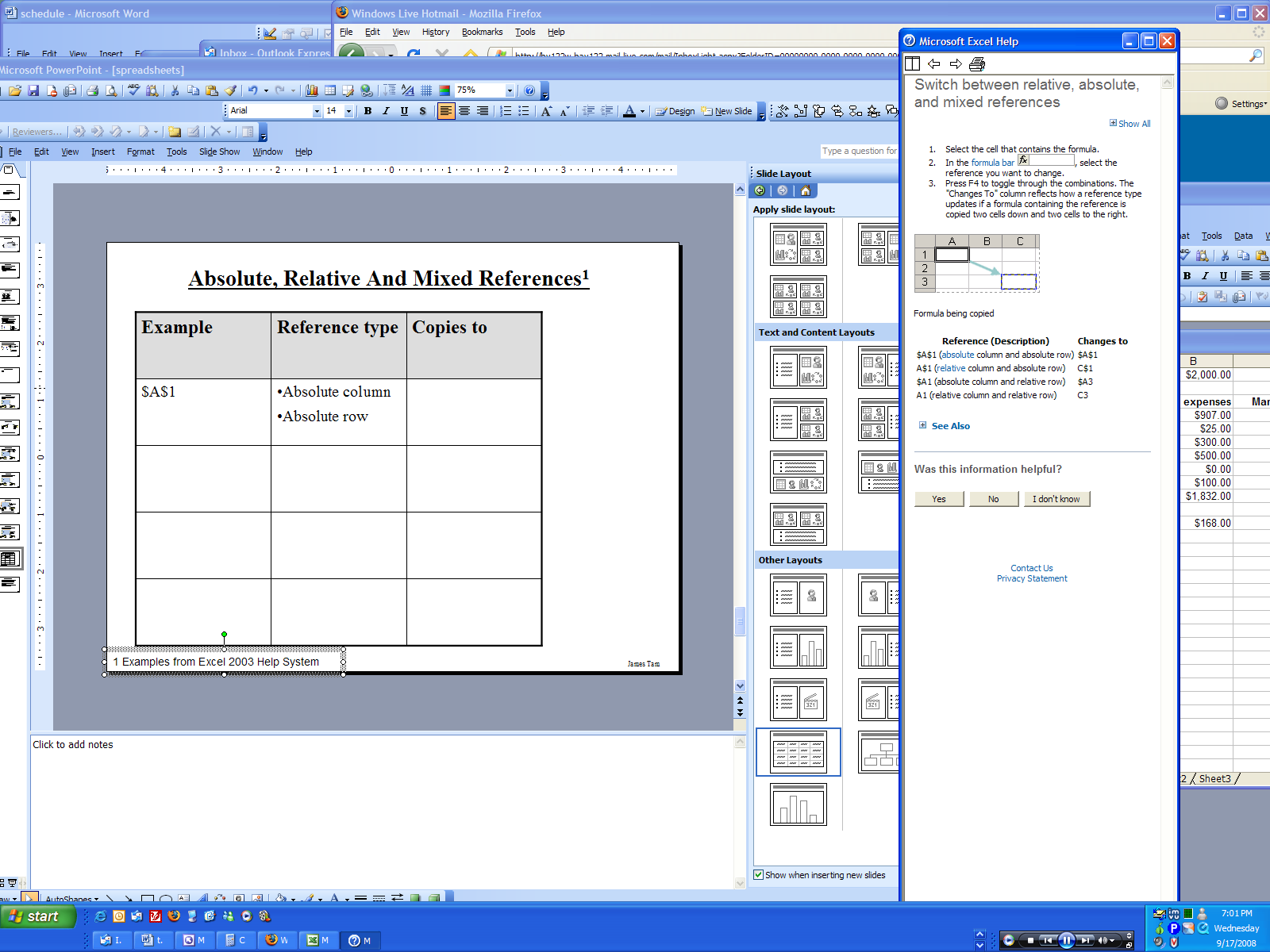 1 Examples from the Excel 2003 Help System
Absolute, Relative References: Example
Example spreadsheet: 23_absolute_relative
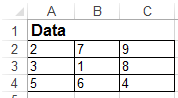 To E7
To G8
COLUMN F
ROWS
11
12
13
14
To G16
To D14
Absolute/Relative Applied To A Previous Example
Which part of the formula should be:
Absolute?
Relative?
Why?
= (B3*G2)+(C3*G3)
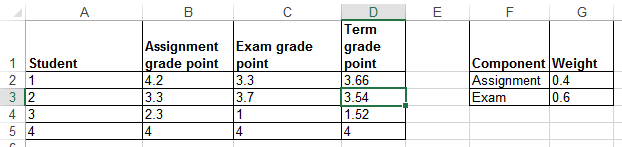 = (B4*G3)+(C4*G4)
Lecture Exercise #5: Absolute, Relative Addressing (If There Is Time)
Testing Spreadsheets
Test formulas to ensure that they are correct.
Enter a few test values and see if the results match expectations.
Simple interest example:
Amount = Principle + (Principle * Interest rate * Time)
E.g., $100 at 10% for 3 years
Amount = 100 + (100 * 0.1 * 3)
                = 100 + (30)
                = $130
Some example test cases:
Nothing to invest: principle is nothing, everything else non-zero.
Interest rates are rock bottom: zero interest rates, everything else non-zero
No time passed: time is zero, everything else non-zero.
Normal case: Non zero values for: principle, interest or time.
Example Testing A Formula
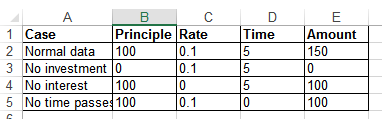 <- All non-zero
<- No principle
<- No interest
<- No time elapsed
Testing Ranges
The following are the minimum test cases
Provide test values for each range
In this example try grade points of 0, 1, 2, 3, 4
Also for at least one of the ranges test the boundaries (just above and below)
Example: testing the boundary for 1 / “Pass”
Slightly below a boundary value e.g., 0.9 should return “Fail”
Slightly above a boundary value e.g., 1.1 should return “Pass”
Total test cases for this example: 7 tests
Example: Good Design And Testing
Previous grading example: the following will likely be data (cannot be calculated from other values in the sheet)








Values that will be determined by the data
“Term grade point” (calculated), “Comments” (lookup)
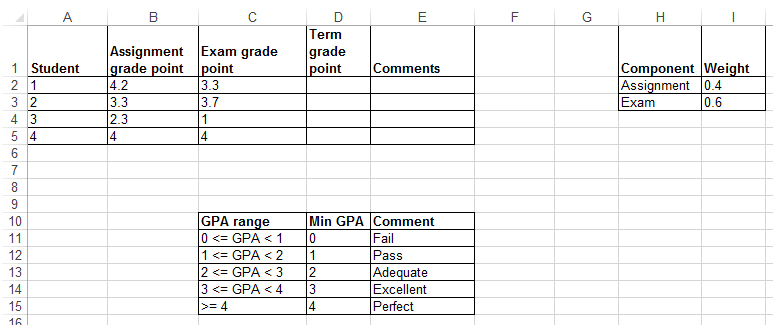 Absolute, Relative: Exercise (If There Is Time)
Names of starting spreadsheets
24_Starting_spreadsheet_OK_2_look_at_B4_class
Calculate tax for:
capital gains tax (capital gains earned “Col B”  x capital gain tax rate “H3”)
Interest tax (interest earned “Col D” x interest tax rate “H4”)
25_Starting_spreadsheet_OK_2_look_at_B4_CLASS
Determine tax rate (Values for “Col C”)
Calculate taxes owed based on tax rate (Values for “Col D”)

Names of the spreadsheets with solutions (don’t look at contents before we go over the concepts in lecture) 
24_DON'T_look_at_B4_class
25_DONT_LOOK_B4_CLASS
Taxes Paid (IF There Is Time)
Example spreadsheet: 24_Starting_spreadsheet_OK_2_look_at_B4_class
How should these values be calculated?







First step: make it mathematically correct
Capital gains tax rate = 10%
Tax on interest = 20%
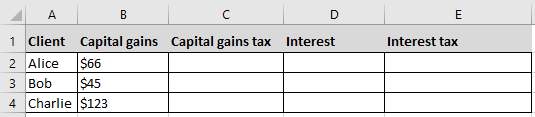 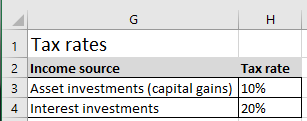 Taxes Paid (IF There Is Time)
Second step: make sure that you follow good style:
Be ‘lazy’, minimalize your work!
If a value can be determined by existing data then don’t manually enter the value e.g., tax owed is determined by money earned and the tax rate
Future grade changes are easier to make
Also reduces errors)




Allow for reuse of the formula (copy-and-paste): correct application of absolute vs. relative addressing
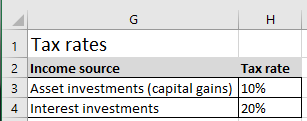 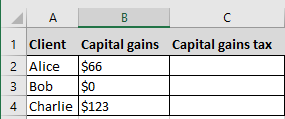 Derive it, don’t type it
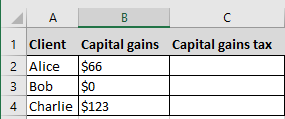 Once
Tax Owed (IF There Is Time)
Example spreadsheet: 25_Starting_spreadsheet_OK_2_look_at_B4_CLASS
How should this value be derived?
Use the cutoff values in the table below.
Remember it must be correct AND it should follow good style conventions.
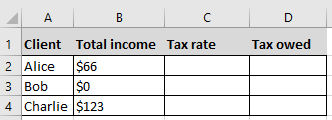 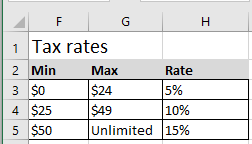 Graphical Design Principles
Using color
Fonts and font effects
C.R.A.P.
Color: Properly Used
When used sparingly color can draw attention to important information.







This is an especially valuable tool when there is a large amount of information.
The information may be “all there” but don’t make it any harder than it has to be for the viewer to find it.
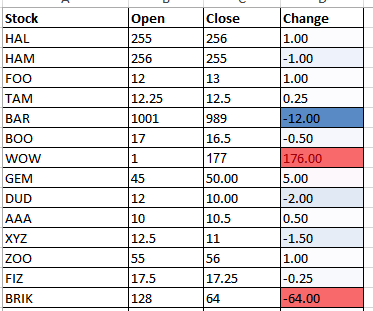 Color Misused
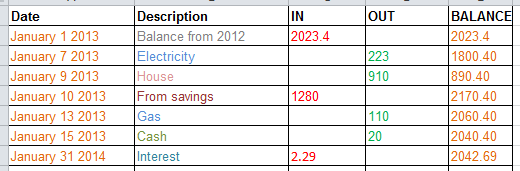 The overuse of color: 
Reduces it’s ability to make information stand out. 
Makes it harder to understand what information is mapped to a particular color e.g. using different colors to represent faculty and grades
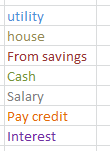 Rule Of Thumb For Color: Make It Subtle
We have all seen the use of ‘loud’ and clashing colors that can make text very hard to read.
Ingredients
Sugar, lactose, fructose, corn syrup, glucose…lots of carbohydrates
JT: I’ve actually seen green-red color combinations on listings of food ingredients
Rule Of Thumb For Color: Subtle But Not Near-Invisible
The “flip side”, lack of contrast between foreground can also be problematic.
Ingredients
Sugar, lactose, fructose, corn syrup, glucose…lots of carbohydrates
Rule Of Thumb For Color
Balance the use of color between noticeability and subtlety
Make it as subtle as possible while still conveying the necessary information using color
Additional Issues Associated With Color
Color blindness affects a portion of the population:
The majority of people who are color blind are red-green color blind so using only these colors to represent information should be avoided e.g. traffic lights
Field size
The larger the area to be color coded, the more easily that colors can be distinguished.
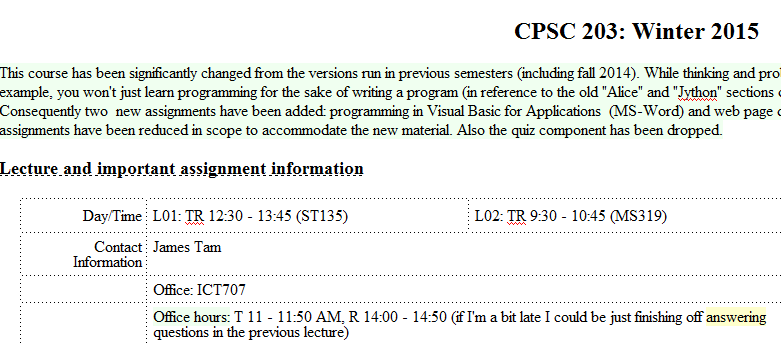 Larger areas: colors can be more subtle
Smaller areas: colors may have to employ greater contrast
Additional Issues Associated With Color (2)
When objects are small (text or small graphics) and color is used to distinguish information use highly saturated colors.
This is important information!
This is important information!
Fonts And Font Effects
Example fonts:
Ariel
Calibri
Helvetica
Times New Roman
Font effects:
Italics
Bold
Underline
Normal
Font sizes
Fonts And Font Effects (2)
As a rule of thumb use no more than 3 sizes and font effects / font sizes in a particular document.
Similar to color, their overuse reduces their effectiveness and makes it harder to interpret meaning.
Also if you don’t know much about fonts just stick to the common or default ones provided (Arial, Calibri, Helvetica, Times New Roman)
If you’re not sure if a font is a good one for a particular situation then it probably isn’t:
Extreme example “Wing dings”: wing dings
But the use of “extreme fonts” are the only pitfall: printing problems, web browser issues, operating system font-issues.
Example (from http://docs.oracle.com...
/cd/E19728-01/820-2550/printing_pdffonts.html)
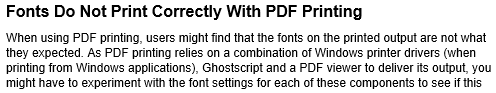 C.R.A.P.1
Simple design principles that can be applied in a variety of situations
Contrast
Repetition
Alignment
Proximity
1 From “The non-designers type book” by Robin Williams (Peach Pit express)
Contrast & Repetition
Contrast:
Make different things look significantly different
Repetition (Consistency): 
Repeat conventions (e.g. fonts, font effects, alignment, colors used) throughout the interface to tie elements together e.g. headings are all formatted consistently
Example: No Contrast
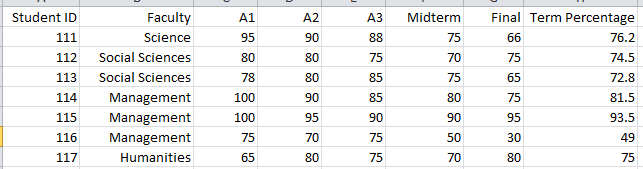 Example: Weak Contrast
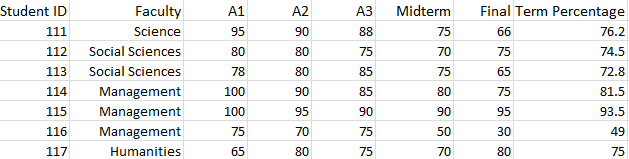 Example: Headings Stand Out
Good contrast:
If contrast is not (or weakly) employed for a small set of data it may not be a large issue.
 But for larger data sets (“real data”) it may make it more work than is necessary.





Repetition:
Same fonts, font sizes and font effects used in the headings vs. the data.
Makes it easier to see and understand the structure
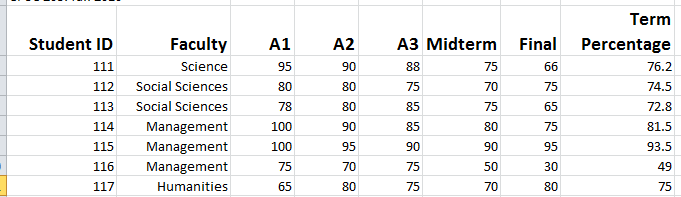 Repetition (Previous Example)
Headings vs. data/body, consistency with:





Font effect (bold)
Font size
Font type
Alignment
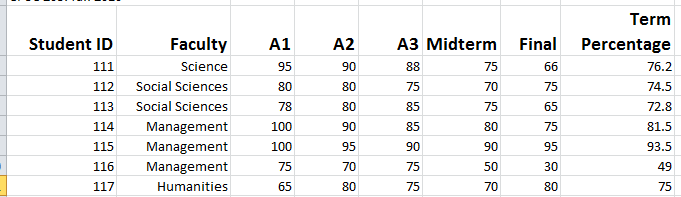 Alignment
It can be used to structure a document (represents hierarchical relationships).
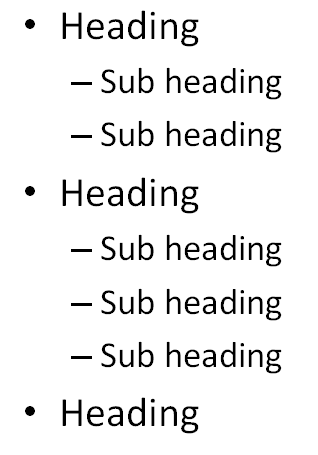 Alignment And Repetition
Consistent alignment (left or right and not center) can be used to represent relationships.
All the data in a column are consistently aligned to signify they belong a group
Example: movie credits
The Kung Fu master
Arch villain
Kung Fu student #1
Kung Fu student #2
Thug #1
Thug #2
Damsel in distress
James “The Bullet” Tam
James (Evil dude) Tam
Eager Tam1
Eager Tam2
Cannon-fodder Tam #1
Cannon-fodder Tam #2
Jamie Tametta
Center Alignment
Centre Alignment (2)
Don’t use it for hierarchical documents because it removes or hides the organization.
In a document that contains structure center alignment can look unorganized (the center alignment appears as no alignment, disorganized)
At most: sparing use can be used to provide contrast e.g., slide titles vs. content.
Because  it removes a common method for structuring a document it can make reading text more difficult.
At most use it as an exceptional case to make an item stand out.
Center Alignment
Again: while sparing use of center alignment can be used to provide contrast it should NEVER be used as the default in documents such as spreadsheets.
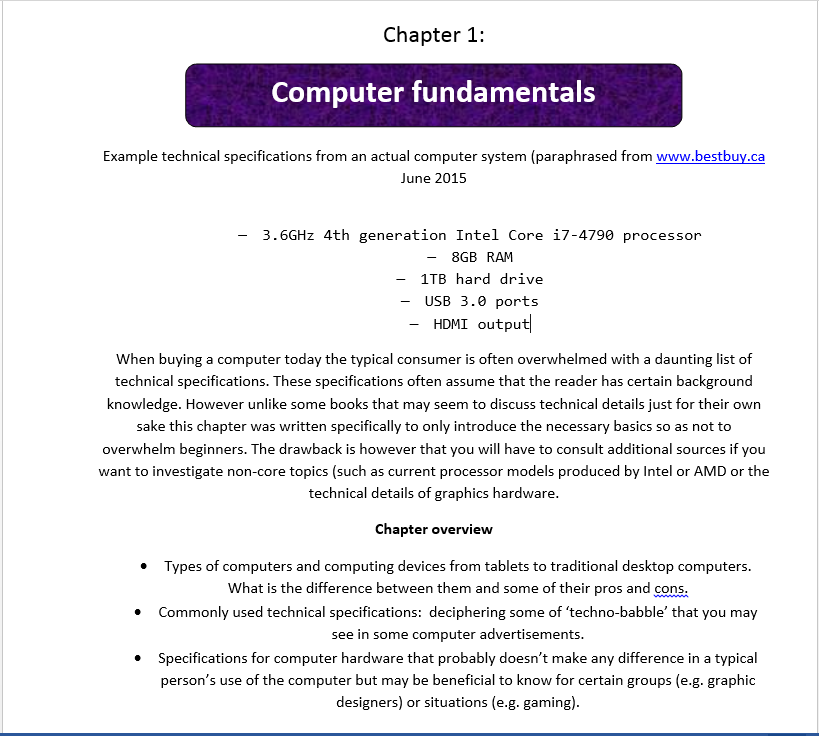 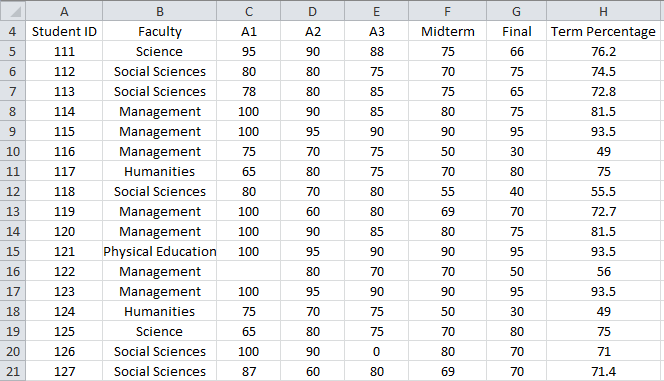 Example: When Center Alignment Is Probably Okay
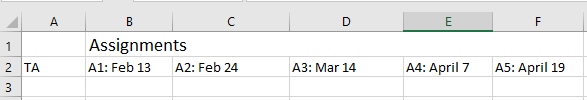 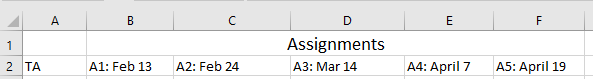 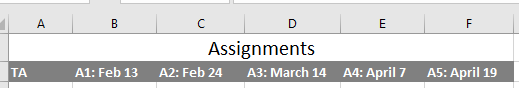 Proximity
Related items are in close proximity
Unrelated items are separated
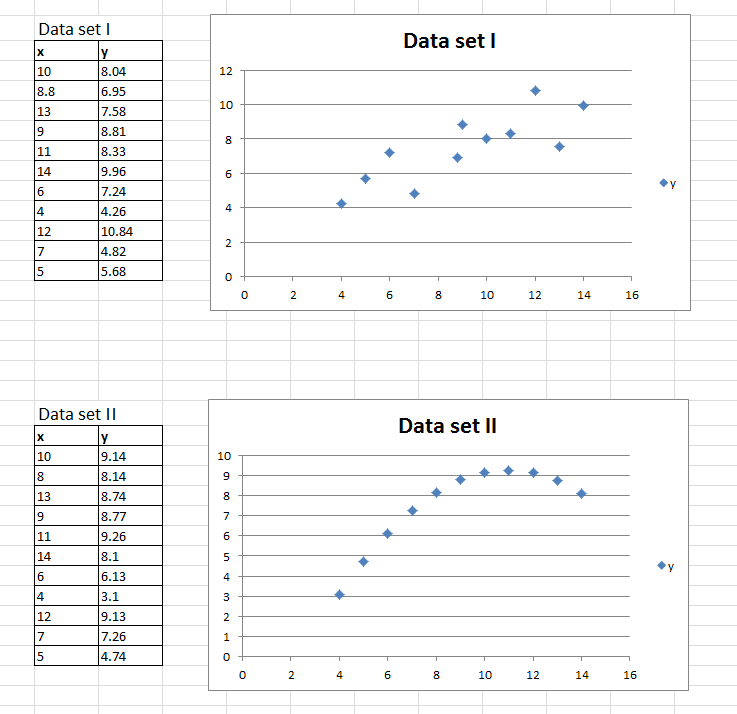 After This Section You Should Now Know
The benefit of electronic over paper spreadsheets
Spreadsheets 101: The basic layout and components of a spreadsheet
What is a worksheet
When to use multiple spreadsheets vs. multiple worksheets
How to reference data in other spreadsheets or worksheets (cross references)
How Excel groups functions according to tabs on the ribbon
What are the most commonly used tabs and what some of the functions available on those tabs
Entering data: manually and via autofill
How to freeze data
After This Section You Should Now Know (2)
Tags
How to do tag a spreadsheet
What is the benefit of using tags
Common mathematical operators and the order of operation
What is the difference between constants (data) and calculations (formulas)
How is a formula differentiated from data
The three rules of thumb for designing spreadsheets
Don’t make something data if it can be derived
Label everything
Don’t duplicate data
After This Section You Should Now Know (3)
Lookup tables
How to create a use a lookup table
Formulas:
Directly entering custom formulas
Using built-in pre-created formulas
What is the order of operation for common operators
How to format cells using the “format cell” option
What is the effect of different numeric formatting options
How to use basic statistical formulas: sum(), average(), min(), max()
How to use counting functions: count(), counta(), countblank, countif(), countifs()
After This Section You Should Now Know (4)
How to use string functions: lower(), upper, proper(), trim(), concatenate(), find(), left(), right(), mid()
How to use the today(), now() functions
How to use ‘if-else’ for branches that return different values
The different ways of expressing logical comparators
How to write or evaluate nested ‘if’s’
Logical operations in Excel: AND, OR, NOT
How to write or evaluate logical operations
How to apply the logical operations in conjunction with the ‘if-else’
How to use the LOOKUP(), VLOOKUP function
After This Section You Should Now Know (5)
How to come up with set of reasonable test cases for a spreadsheet
Formulas and ranges
What is the difference between an absolute vs. relative cell reference and when to use each one
After This Section You Should Now Know, Design (6)
Rules for using and not misusing color as well issues associated with color: color blindness and field size
Rules of thumb for using fonts and font effects
C.R.A.P.
What does each part mean
How it can be used for effective graphic design
Copyright Notification
“Unless otherwise indicated, all images in this presentation are  used with permission from Microsoft.”
Images of spreadsheets (save VisiCalc) are curtesy of James Tam